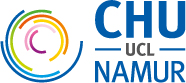 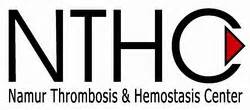 GESTION DES ANTICOAGULANTS ORAUX DIRECTS EN PRATIQUE CLINIQUE
Ph Anne-Laure Sennesael
Ph Anne-Sophie Larock

Novembre 2018 - Luxembourg
1
I. introduction
2
Anticoagulation orale
Variabilité inter- et intra-individuelle
Monitoring thérapeutique régulier
Latence d’effet
Interactions (médicaments et aliments)
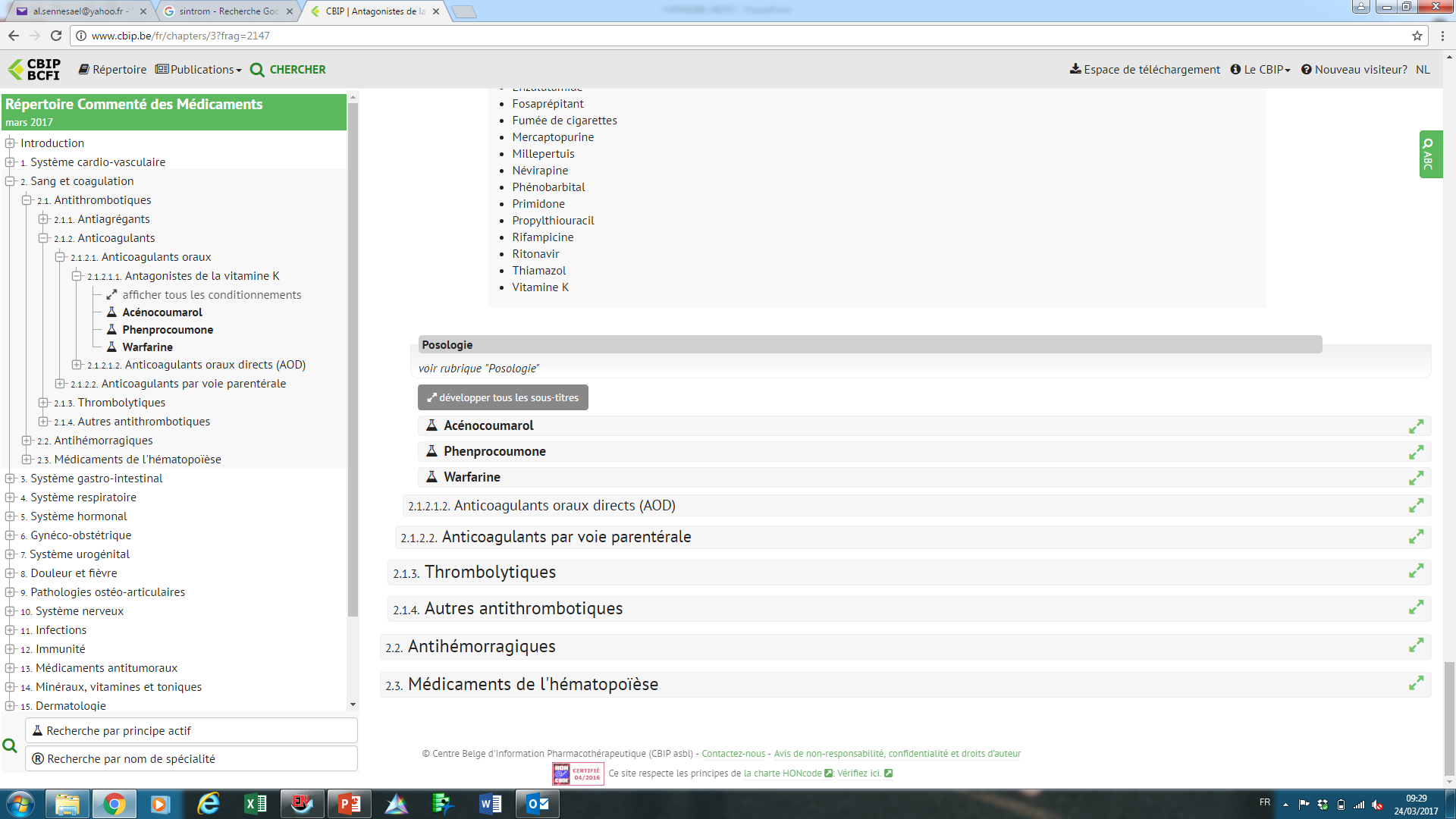 Antagonistes vitamine K
1954
1990
2000
2010
1950
1960
1970
1980
2009
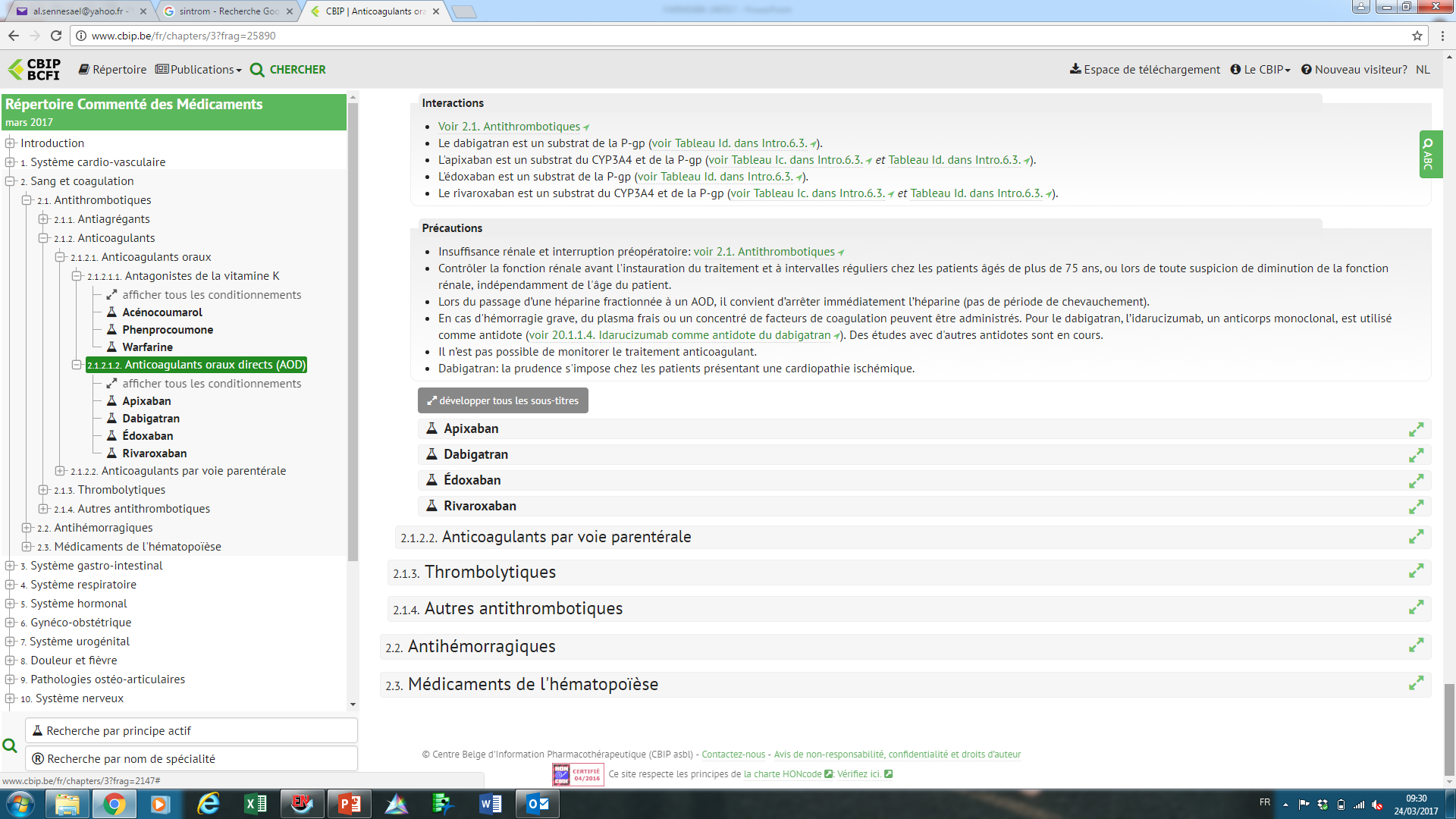 Réponse prédictible
Administration à dose fixe
Rapidité d’action
Interactions limitées
Anticoagulants oraux directs
[Speaker Notes: >250 000 patients sous anticoagulants
AVK seule option thérapeutique pendant >50 ans
4 DOACs actuellement disponibles en Belgique]
Mécanisme d’action
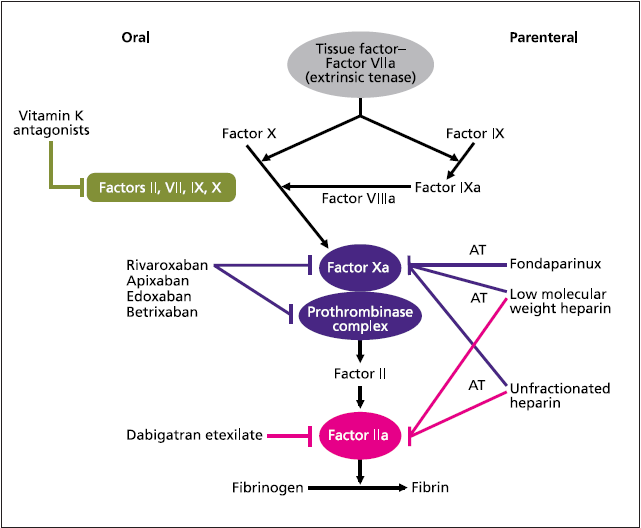 4
4
Turpie and Esmon.Thromb Haemost 2011; 105: 586–596
[Speaker Notes: On June 23, 2017, the U.S. Food and Drug Administration approved betrixaban (BEVYXXA, Portola) for the prophylaxis of venous thromboembolism (VTE) in adult patients hospitalized for an acute medical illness who are at risk for thromboembolic complications due to moderate or severe restricted mobility and other risk factors for VTE.
Refus EMA en juillet 2018]
indications
Fibrillation auriculaire non-valvulaire
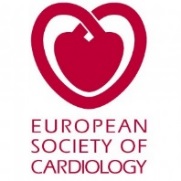 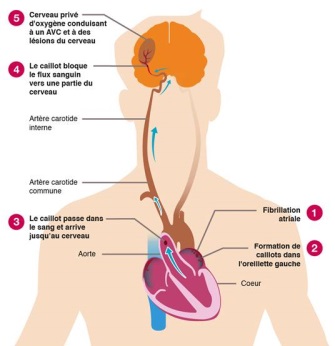 stroke-see
v
ic bleeding
major bleeding
Absence de consensus sur la définition de FA VALVULAIRE
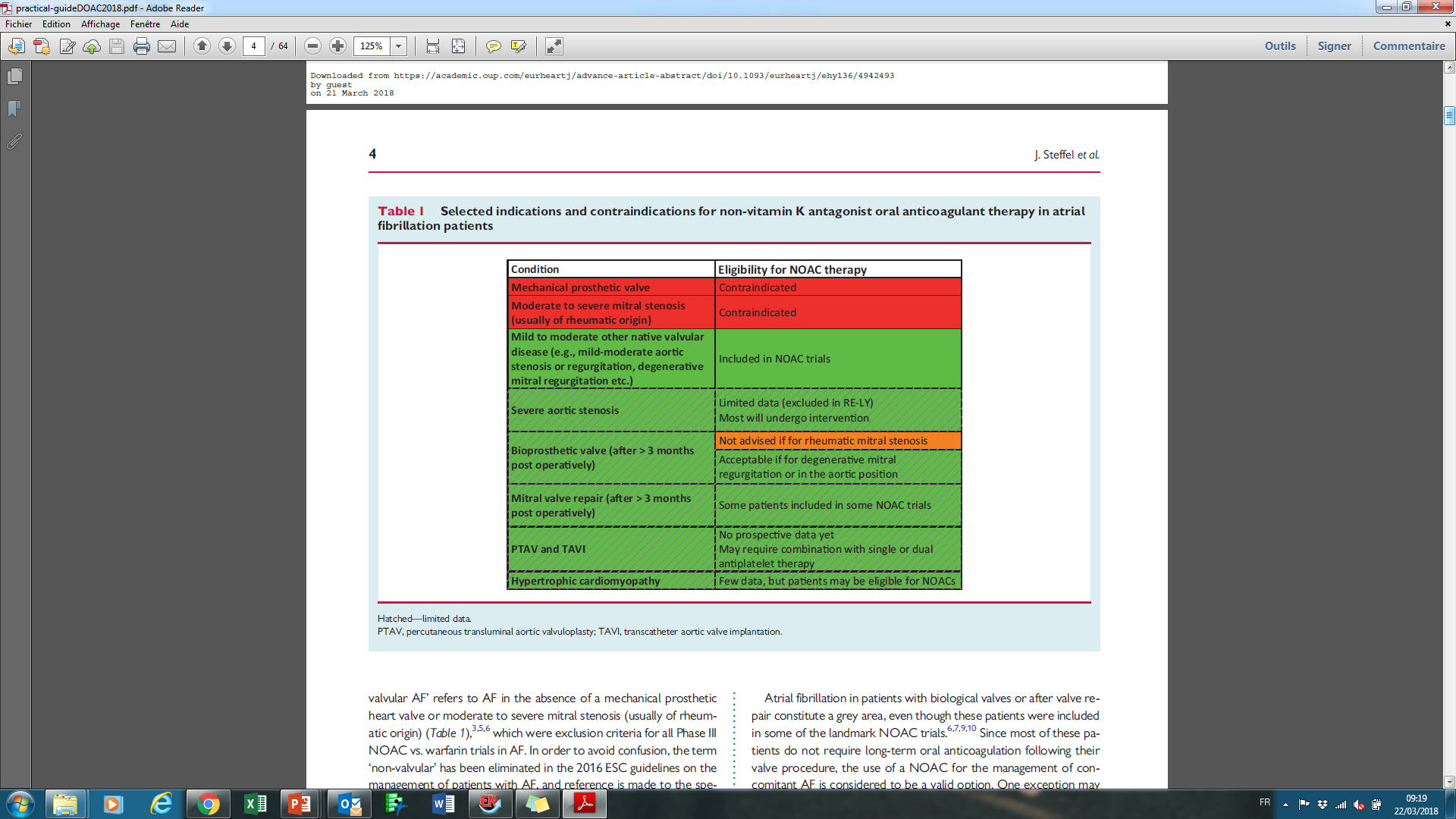 Bioprothèses?
Ruff et al. Lancet. 2014;383:955-62; van Es et al. Blood. 2014;124:1968-75.
indications
Traitement et prévention secondaire des TVP/EP
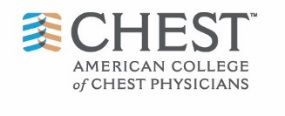 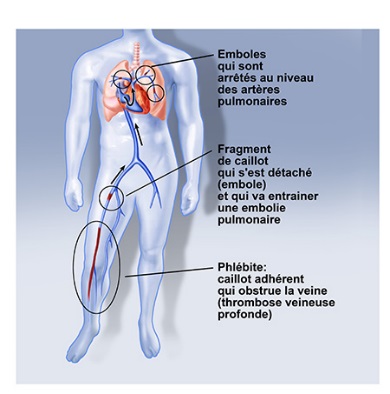 v
recurrent vte
major bleeding
ic bleeding
Autres indications:
Prévention TVP/EP après chirurgie orthopédique (prothèse hanche/genou)
Syndrome coronarien aigu (rivaroxaban)
Maladies artérielles coronariennes et périphériques stables (rivaroxaban)
Ruff et al. Lancet. 2014;383:955-62; van Es et al. Blood. 2014;124:1968-75.
Place importante en pratique
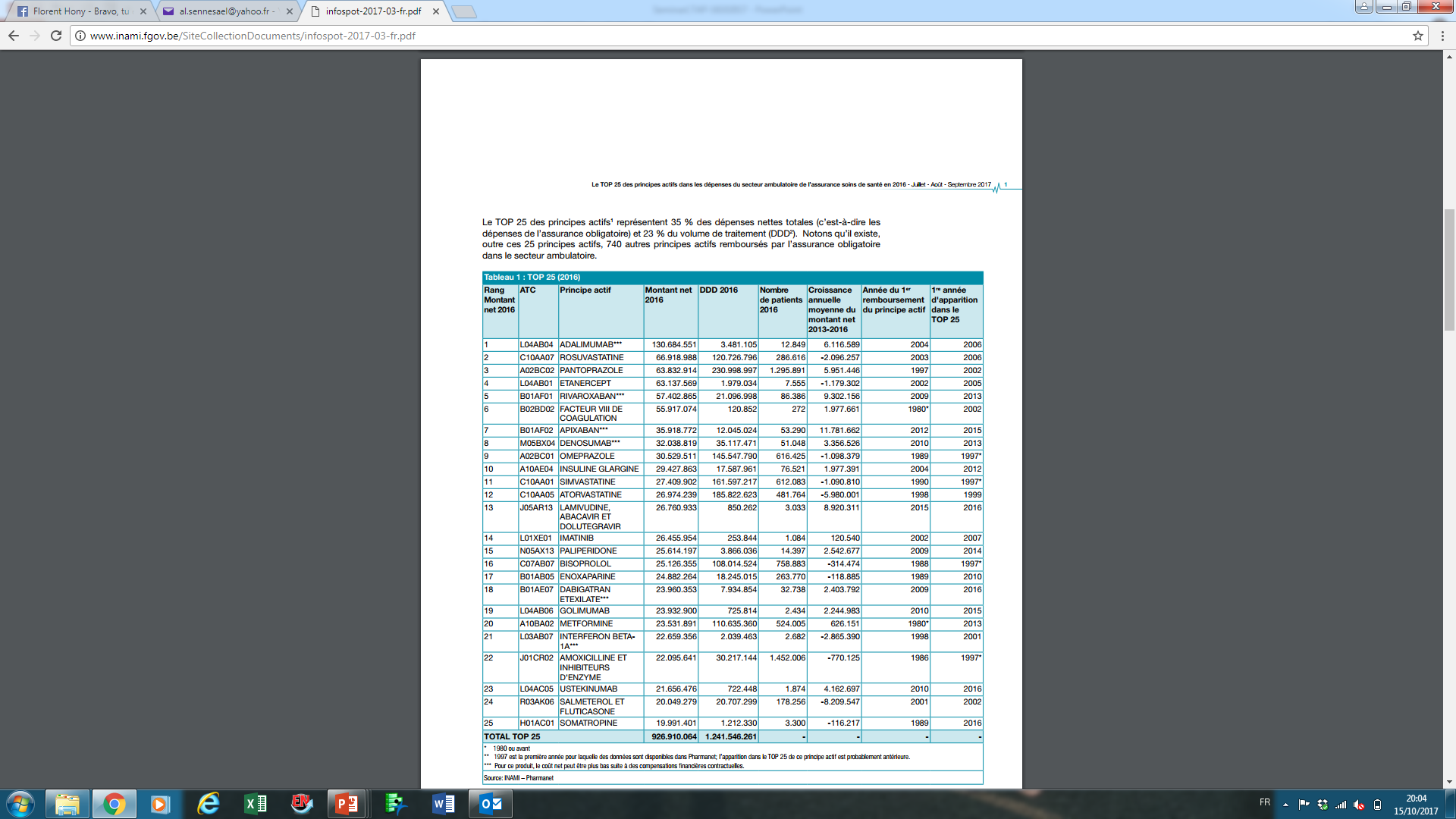 7
Infospot INAMI, octobre 2017
[Speaker Notes: Ces médicaments occupent une place de plus en plus importante en pratique clinique. Nous avons actuellement plus de patients sous AOD que sous AVK. Trois AOD font partie du top 20 des médicaments impliqués dans les dépenses de l’INAMI pour le secteur ambulatoire. 

Boite de 98 comprimés Xarelto = 250 euros (15 euros à charge du patient)
Boite de 100 comprimés Sintrom = 7 euros (<1 euro à charge du patient)]
Evénements indésirables médicamenteux
Caractère évitable des eim graves sous AOD
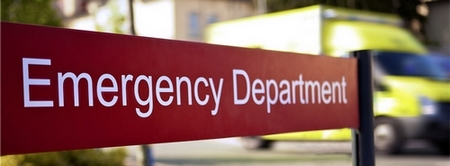 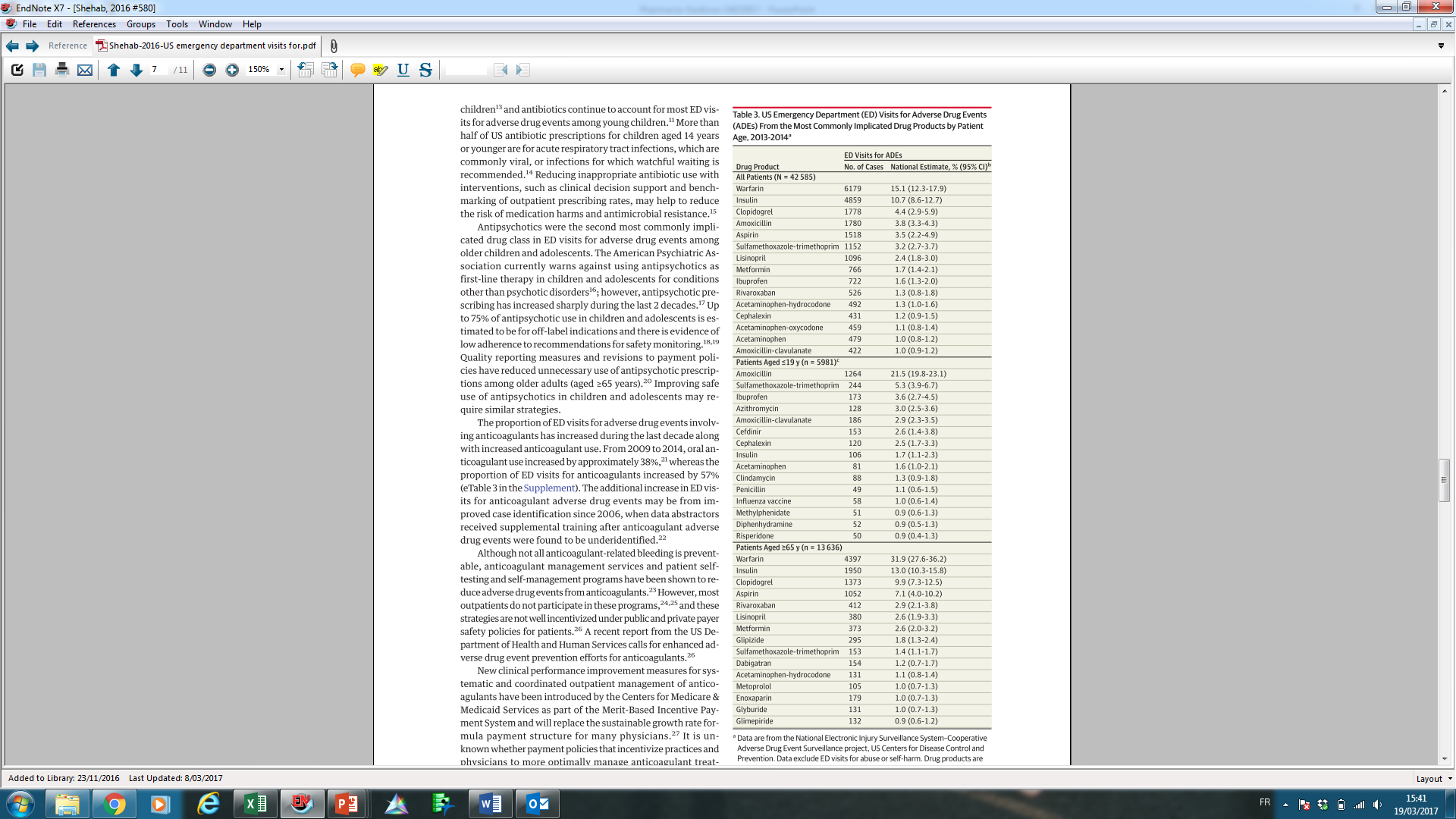 Etude prospective dans 2 hôpitaux belges (durée 6 mois)
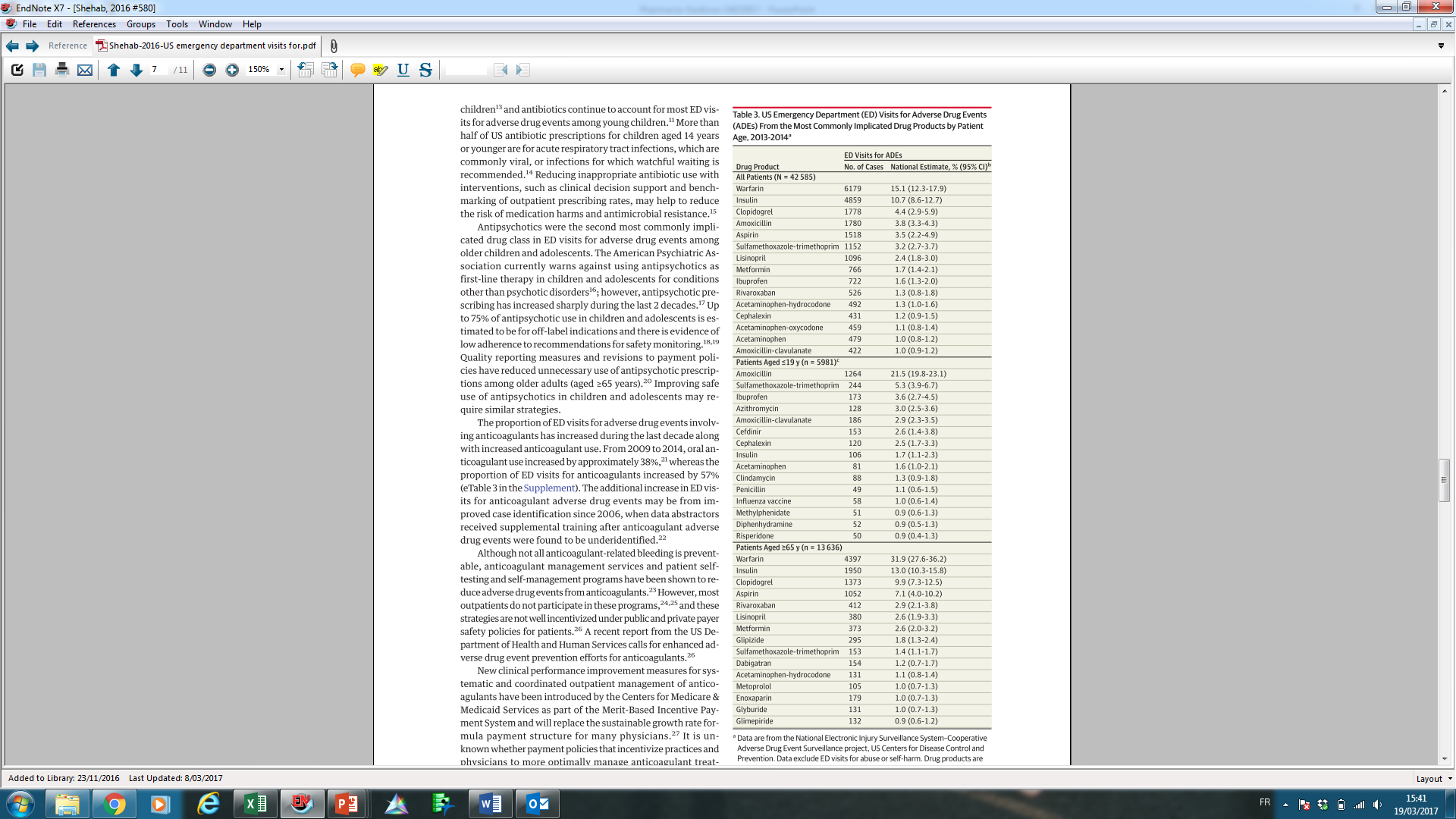 Admissions aux urgences pour eiM
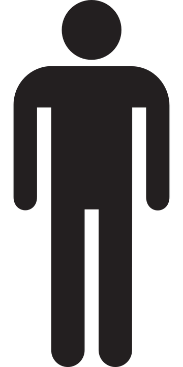 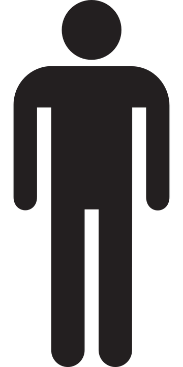 - Choix du médicament
- Non-adhérence
- Dose inappropriée
- Interaction
8
Shehab et al. JAMA 2016; Sennesael et al. Br J Clin Pharmacol  2018.
[Speaker Notes: Et le cas de Jeanne est loin d’être isolé. Dans cette étude réalisée  en 2013-2014 aux Etats-Unis, le rivaroxaban et le dabigatran font partie des médicaments les plus souvent impliqués dans des admissions aux urgences. Chez nous en Belgique, la prescription des AOD a été analysée en détail chez des patients hospitalisés. 1 patient sur 2 présentait une prescription inappropriée si l’on considère tout un ensemble de critères, comme….]
II. RAPPELS
9
Posologie
10
[Speaker Notes: AMPLIFY-EXT : apixaban 2,5mg 2x/j ou 5mg 2x/jour vs placebo pendant 1 an après 6-12 mois de traitement initial. Résultats : ↓ risque de récurrence TEV sans  saignement.
EINSTEIN CHOICE: rivaroxaban 20mg vs 10mg vs ASA 100mg  dans la prévention secondaire TEV après 6 mois de traitement (jusque 12 mois). Résultats: Riva 10mg et 20mg > ASA 100mg dans la P2 TEV sans  saignement]
Caractéristiques Pharmacocinétiques
11
biodisponibilité
Modalités de prise
AU REPAS pour rivaroxaban 15-20mg  ↑ F 40%
AU REPAS pour dabigatran etexilate si dyspepsie 
Avec ou sans repas pour apixaban, edoxaban
Administration par sonde/ fausse déglutition
Apixaban, rivaroxaban et edoxaban: broyage et administration par sonde nasogastrique OK
Dabigatran etexilate: 
Contre-indication formelle d’ouvrir les gélules (↑ F 75%)
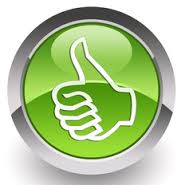 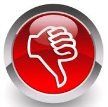 12
Excrétion rénale
Adaptation des doses dans la FA
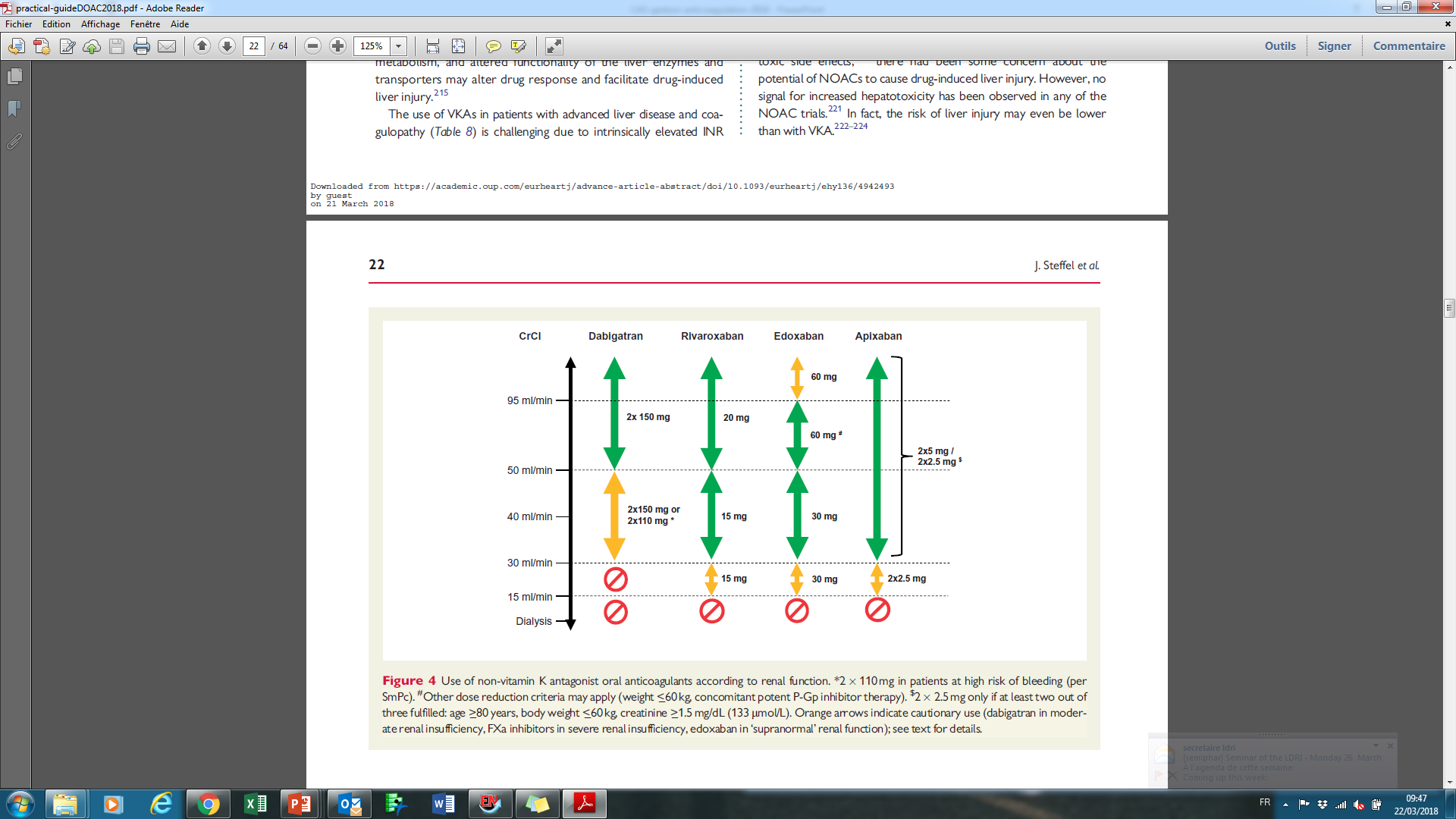 PRUDENCE en cas de 
CLcr 15 - 30 mL/min
SUIVI TOUS LES
CLcr/10 MOIS
Dabigatran:  IR modérée: AUC x3
                        IR sévère: AUC x6
13
EHRA practical guide 2018; Stangier et al. Clin Pharmacokinet 2010 ;49: 259-68
Excrétion rénale
Utiliser la formule de Cockcroft & Gault !
CLcr (ml/min) = (140-âge) x poids (kg)  x 0,85 (si femme) 
                                 72 x creatinine (mg/dL)
Formule utilisée lors des études phase 3
Surestimation de la dose à administrer avec le MDRD (surtout femme âgée)
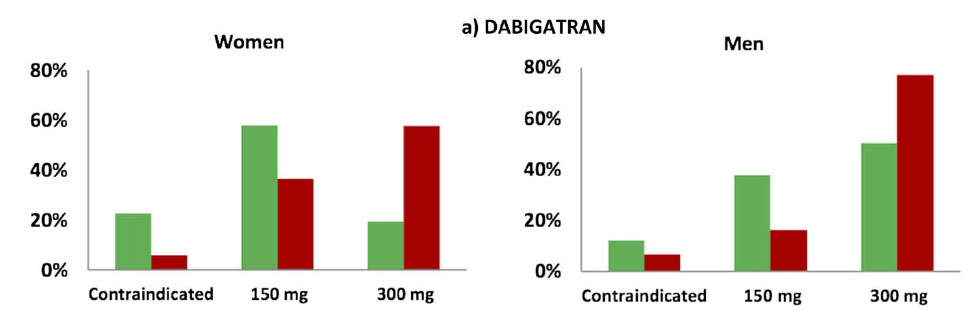 Cockcroft-Gault     MDRD4
14
Hellden et al. BMJ Open 2013; 3: e002686
interactions pharmacocinétiques
Prudence!    Surveiller événements thrombotiques/hémorragiques
                        Attention chez les patients avec autres facteurs de risque d’accumulation  
                        (insuffisance rénale, >75 ans, <60kg)
15
Interactions pharmacocinétiques
RCP des différents AOD
Micromedex, UptoDate
EHRA practical guide (2018)
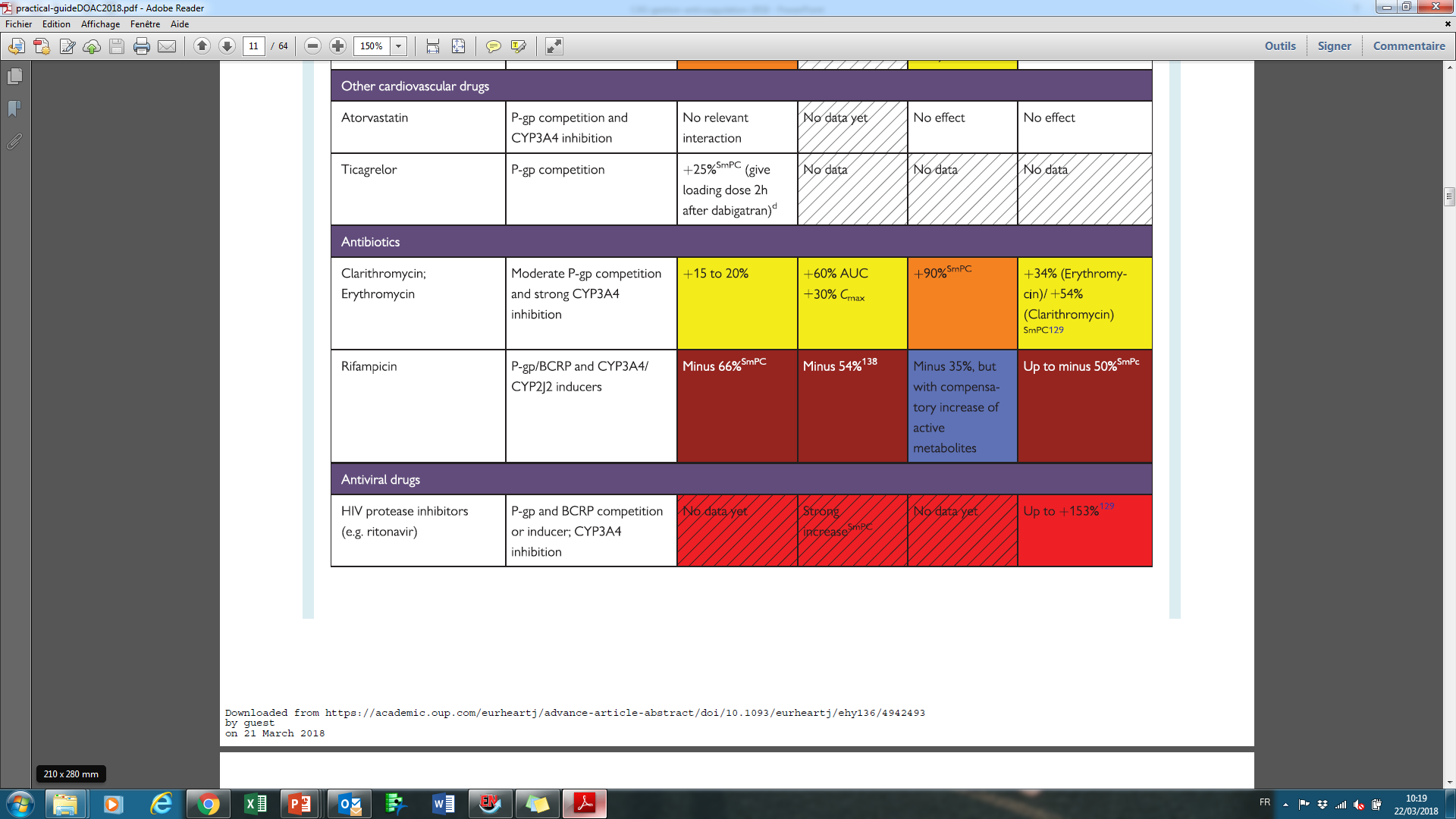 Tableau des interactions médicamenteuses des HUG
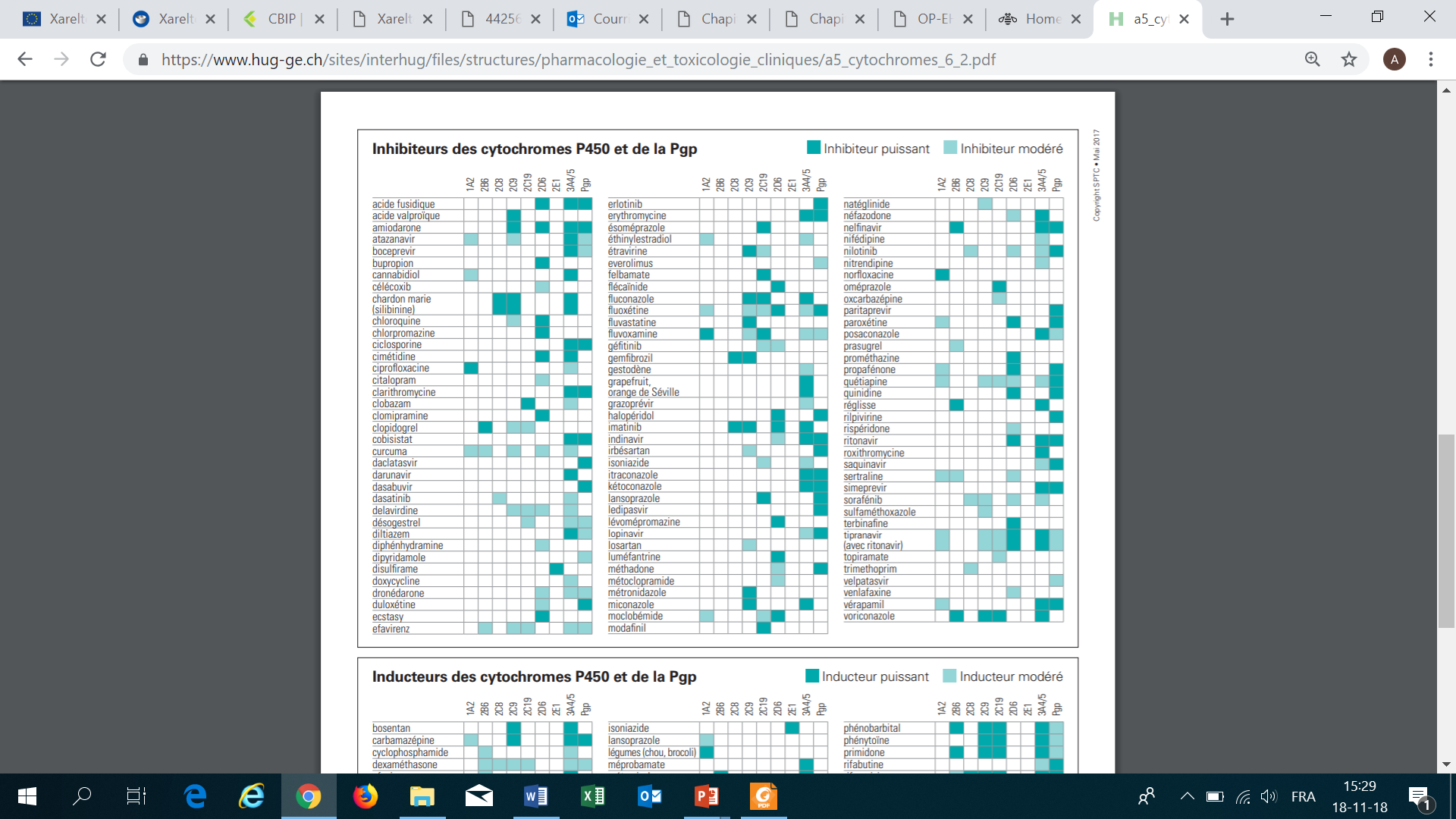 16
Interactions pharmacodynamiques
Association avec un autre anticoagulant
CONTRE-INDICATION absolue d’associer avec tout autre anticoagulant
Exception: switch AOD AVK (overlap)
Médicaments susceptibles de perturber l’hémostase
Prudence avec:
antiagrégants plaquettaires 
AINS
ISRS (fluoxétine, fluvoxamine paroxétine, sertraline, (es)citalopram)
IRSN (duloxétine, venlafaxine)


 	
    + ail, gingko biloba, ginseng, gingembre, curcuma (altération fonction plaquettaire)
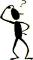 Réévaluer indication de poursuite de l’antiagrégant plaquettaire?
17
www.cbip.be, Prescrire  mars 2013 tome 33  n 353
MESURE PONCTUELLLE DES AOD
Pas de monitoring thérapeutique régulier

Mais …
Saignement, chirurgie urgente, thrombolyse
Poids extrêmes (<50 ou >120 kg), insuffisance rénale, interactions…
Variabilité interindividuelle importante
(Gulilat et al, Can J Cardiol. 2017)
Apixaban
Rivaroxaban
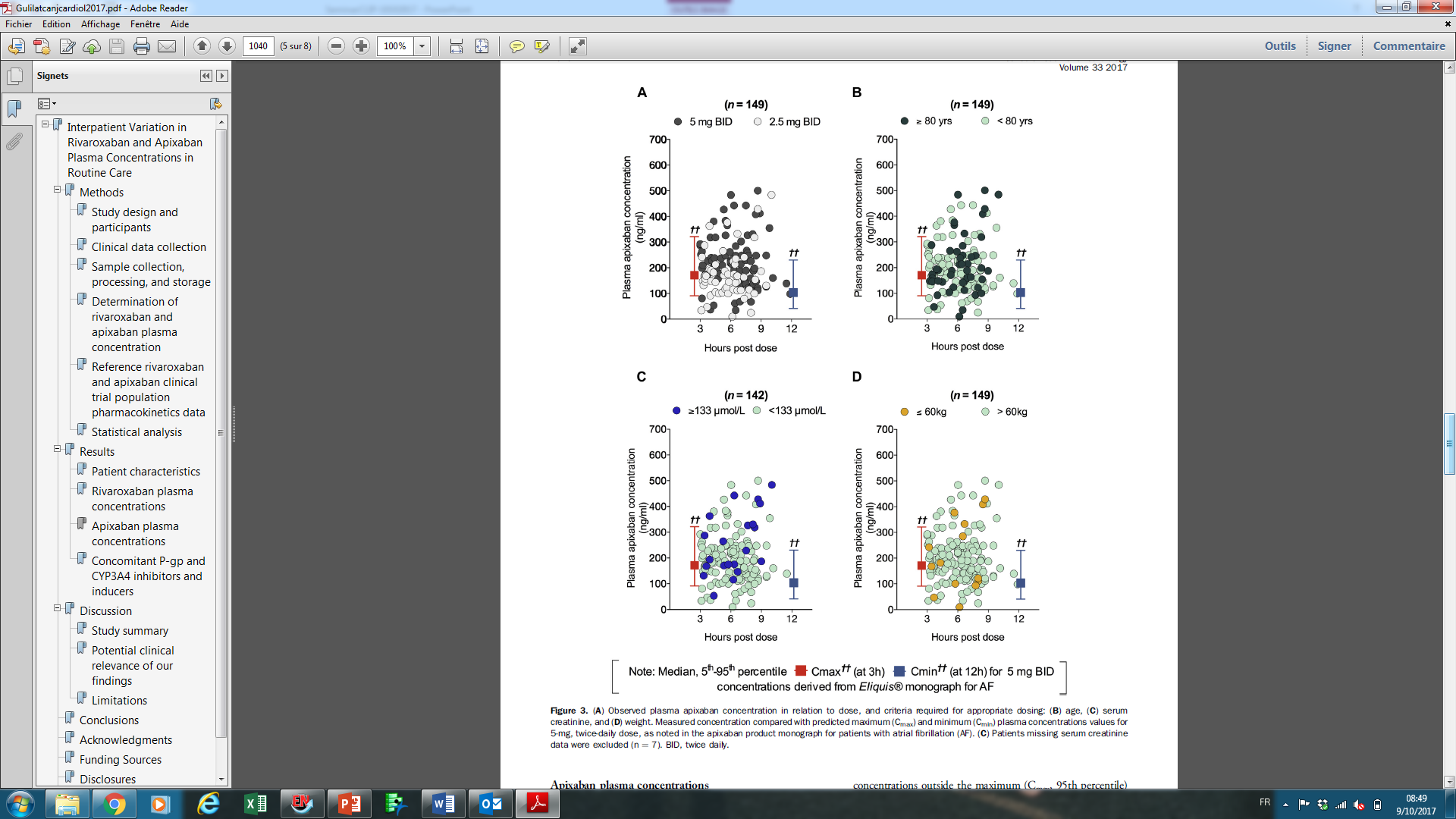 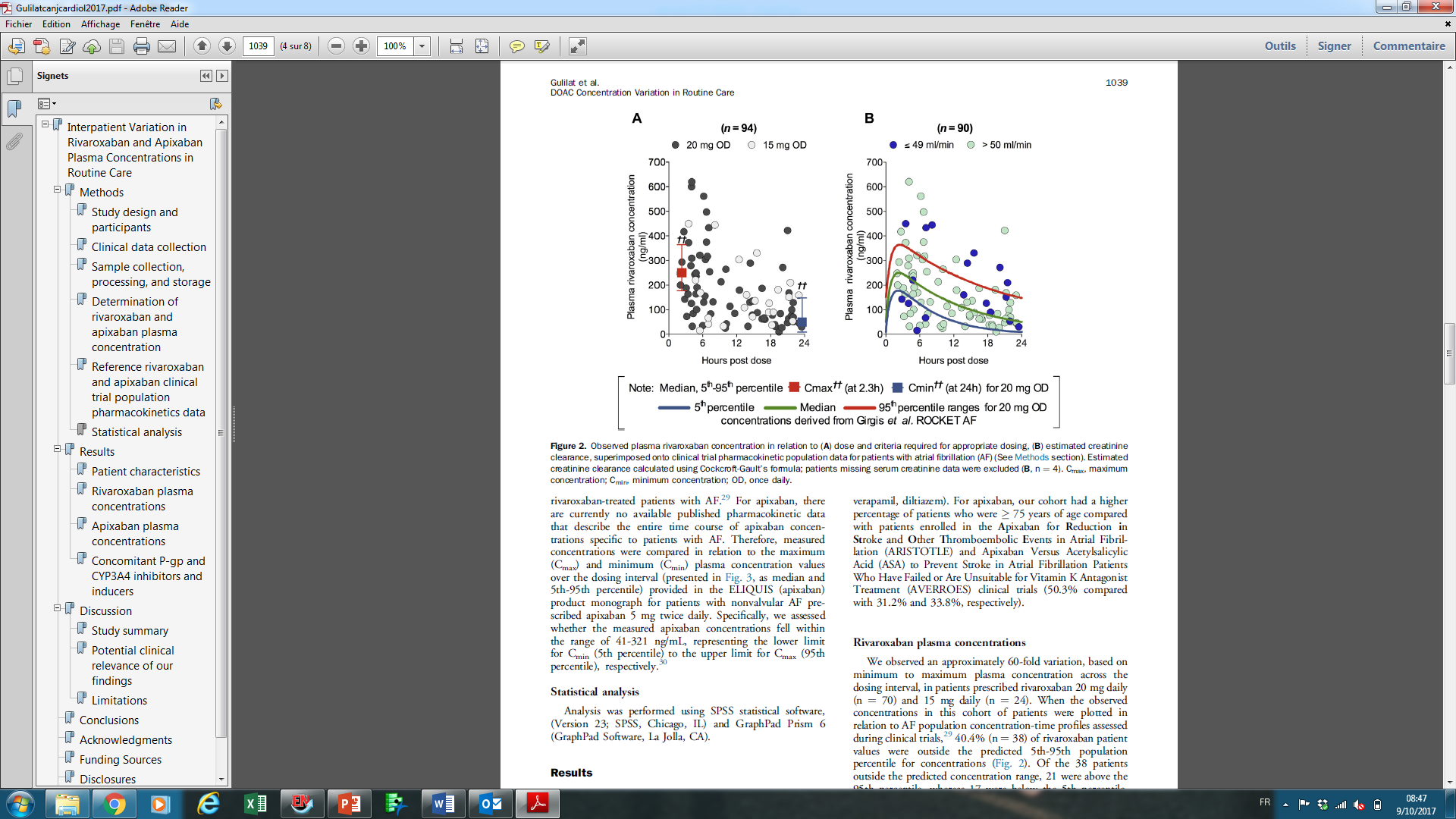 Corrélation avec risque d’événements hémorragiques ou thromboemboliques
18
Mesure ponctuelle des aod
Tests à interpréter selon le délai entre la dernière prise de l’AOD et le prélèvement
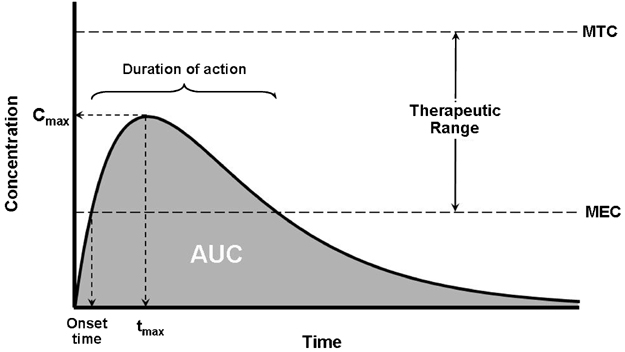 Pas d’intervalle thérapeutique défini !
Mesure ponctuelle des aod
*Adapted procedure (< 50 ng/ml) and sensitivity to heparin for some tests
L’INR ne peut pas être utilisé pour évaluer l’activité anticoagulante des AOD !!
IIi. CAS CLINIQUES
21
SITUATION CLINIQUE 1
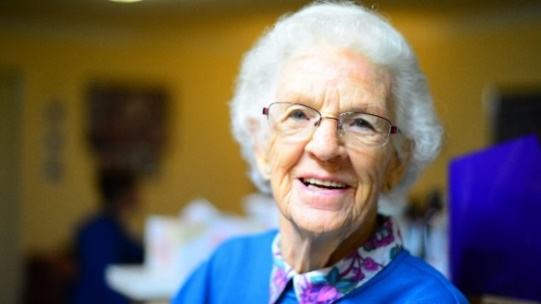 Jeanne – 86 ans
Admission aux urgences pour épistaxis sévère nécessitant une prise en charge ORL
Antécédents médicaux
Fibrillation auriculaire
Artérite des membres inférieurs
Bioprothèse valve aortique
Insuffisance cardiaque
HTA
Paramètres
Hb 8 g/dL; PT 20% (Nle 75-100%) CLcr CG 21 ml/min; poids 50 kg
22
SITUATION CLINIQUE 1
Quel antidote pourrait être utilisé dans ce cas? 
Vitamine K
Un antidote n’est pas utile pour cette patiente.
Protamine
Un antidote spécifique du rivaroxaban
Quels sont les facteurs de risque de saignement chez Jeanne?
Quelle est la meilleure option thérapeutique pour cette patiente? 
Xarelto 15mg 1x/j 
Un autre AOD
HBPM
AVK
SITUATION CLINIQUE 1
Hémodialyse: Pradaxa® uniquement, chez patients avec insuffisance rénale, en l’absence du Praxbind ®
Vitamine K (Konakion®) : non efficace!
Nécessité d’une procédure institutionnelle!
24
SITUATION CLINIQUE 1
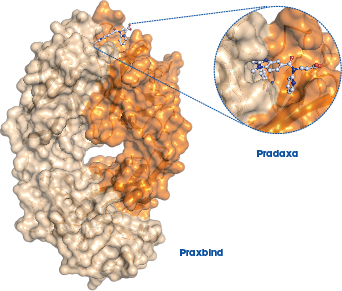 Etudes en cours pour les antidotes spécifiques
[Speaker Notes: Liaison spécifique (affinité 300x dabigatran-thrombine)]
SITUATION CLINIQUE 1
Etude REVERSE-AD
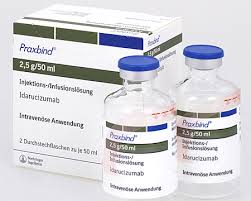 503 patients (saignement majeur: 301, intervention urgente: 202)
5g idarucizumab IV (2 x 2,5g)
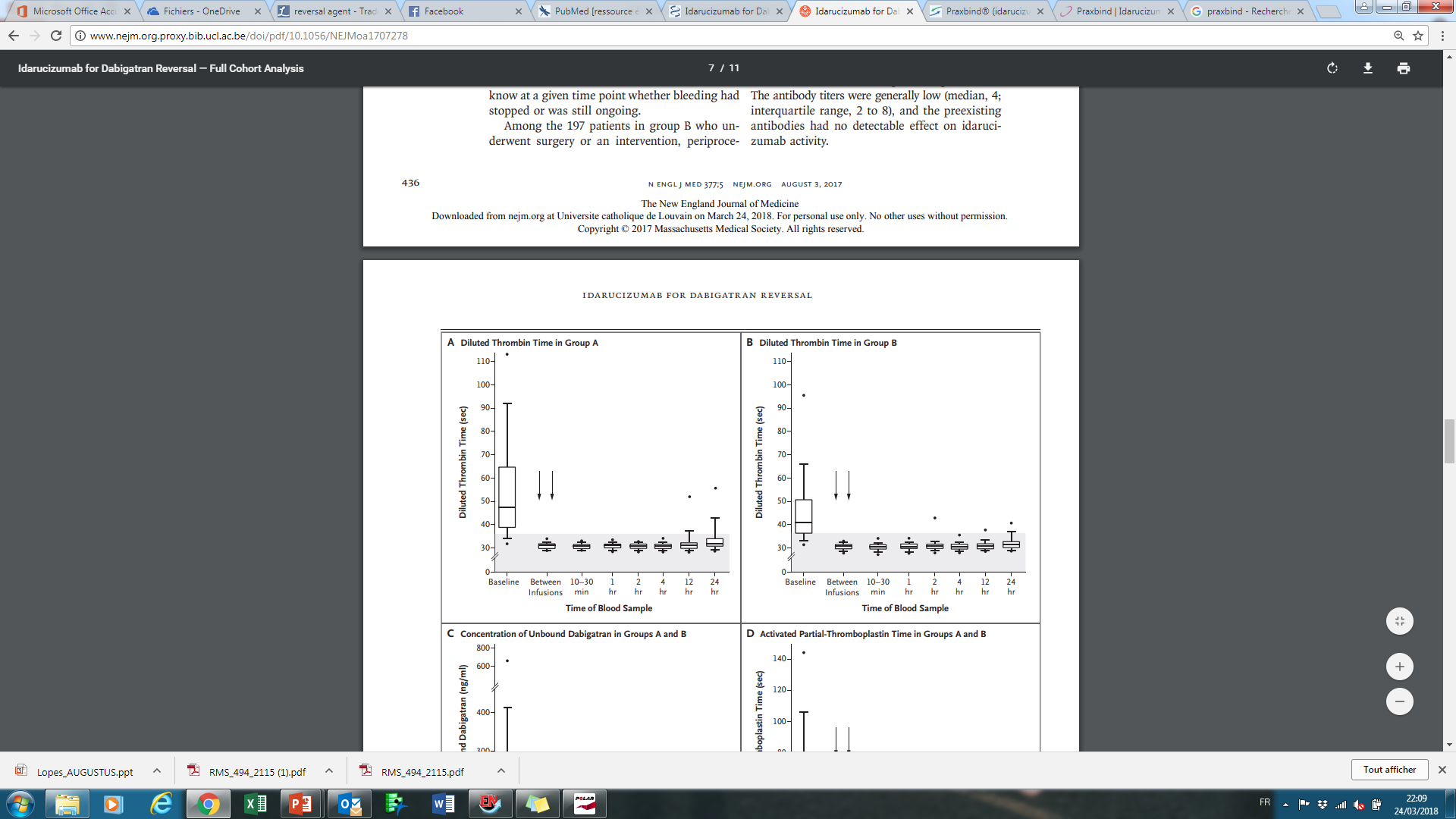 Temps pour l’arrêt du saignement: 2,5h (médiane)
[dabigatran] à T0: 73-110 ng/ml
Apparition de [dabigatran] > 20 ng/ml après 12h chez 23% des patients
Intérêt de la mesure des AOD pour 
Justifier l’administration (>30 ng/ml en cas de chirurgie, >50 ng/ml en cas de saignement)
Suivre l’effet de l’administration
26
N Engl J Med 2017;377:431-41
[Speaker Notes: Perfusions consécutives 5-10 minutes chacune , ou deux injections en bolus
Anti-idarucizumab antibodies were detected in 28 of the 501 patients who could be assessed (5.6%). Of those 28 patients, 19 tested positive for preexisting antibodies that were cross-reactive with idarucizumab before its administration, and 9 had antibodies that developed during treatment. The antibody titers were generally low (median, 4; interquartile range, 2 to 8), and the preexisting antibodies had no detectable effect on idarucizumab activity]
SITUATION CLINIQUE 1
Quel antidote pourrait être utilisé dans ce cas? 
Vitamine K
Un antidote n’est pas utile pour cette patiente.
Protamine
Un antidote spécifique du rivaroxaban
Quels sont les facteurs de risque de saignement chez Jeanne?
Quelle est la meilleure option thérapeutique pour cette patiente? 
Xarelto 15mg 1x/j 
Un autre AOD
HBPM
AVK
SITUATION CLINIQUE 1
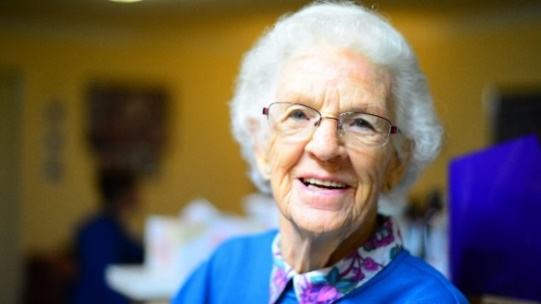 Jeanne – 86 ans
Admission aux urgences pour épistaxis sévère nécessitant une prise en charge ORL
Antécédents médicaux
Fibrillation auriculaire
Artérite des membres inférieurs
Bioprothèse valve aortique
Insuffisance cardiaque
HTA
Paramètres
Hb 8 g/dL; PT 20% (Nle 75-100%) CLcr CG 21 ml/min; poids 50 kg
28
SITUATION CLINIQUE 1
Facteurs de risque de saignement
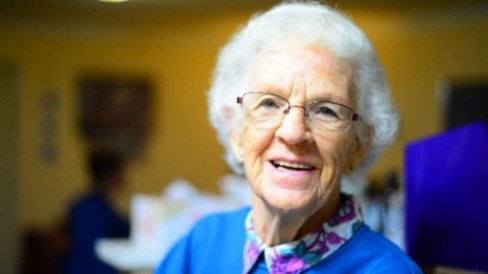 Pas de score spécifique pour les AOD
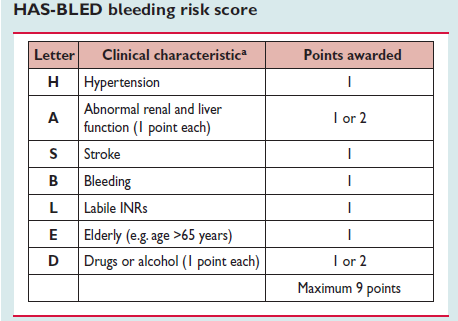 Insuffisance rénale
Age
Atcd epistaxis
Aspirine
Dose inappropriée
Petit poids
+  Prescription inappropriée
+  Petit poids
+  Interactions pharmacocinétiques
29
SITUATION CLINIQUE 1
Quid anticoagulation et antiagrégant plaquettaire?
Etude ORBIT-AF (cohorte): 35% des patients sous ACO reçoivent de l’aspirine






Cohorte danoise de 8700 patients, suivi 3 ans
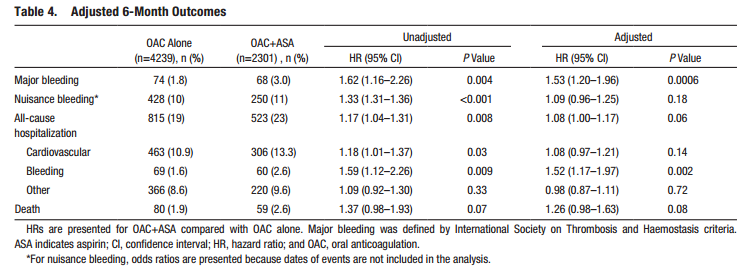 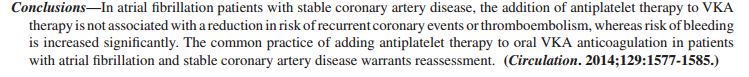 30
Circulation. 2013 Aug 13;128(7):721-8,
[Speaker Notes: ORBIT-AF: une étude de cohorte de plus de 10 000 patients évaluant l’utilisation et les risques associés à une thérapie concomitante d’aspirine et ACO chez les patients avec FA a montré que 35% des patients sous ACO pour FA recevaient également de l’aspirine; parmi ces derniers, 39% ne présentaient pas de pathologie cardiovasculaire ; et que l’association ACO + aspirine augmentait significativement le risque hémorragique
Cohorte danoise: évaluant l’association ACO et AP chez les patients en FA avec maladie coronarienne stable (c’est-àdire sans évènements coronariens dans l’année qui précède) ont également démontré une augmentation statistiquement significative du risque hémorragique sans diminution du risque thrombotique]
SITUATION CLINIQUE 1
Quid anticoagulation et antiagrégant plaquettaire?
Aspirine en prévention primaire  stop à l’introduction d’un ACO

Aspirine pour une artériopathie stable (pas d’événement aigu depuis > 1 an)
        ACO seul recommandé dans les guidelines
             (sauf patients à risque très élevé d’événements coronariens)
       Discussion multidisciplinaire !
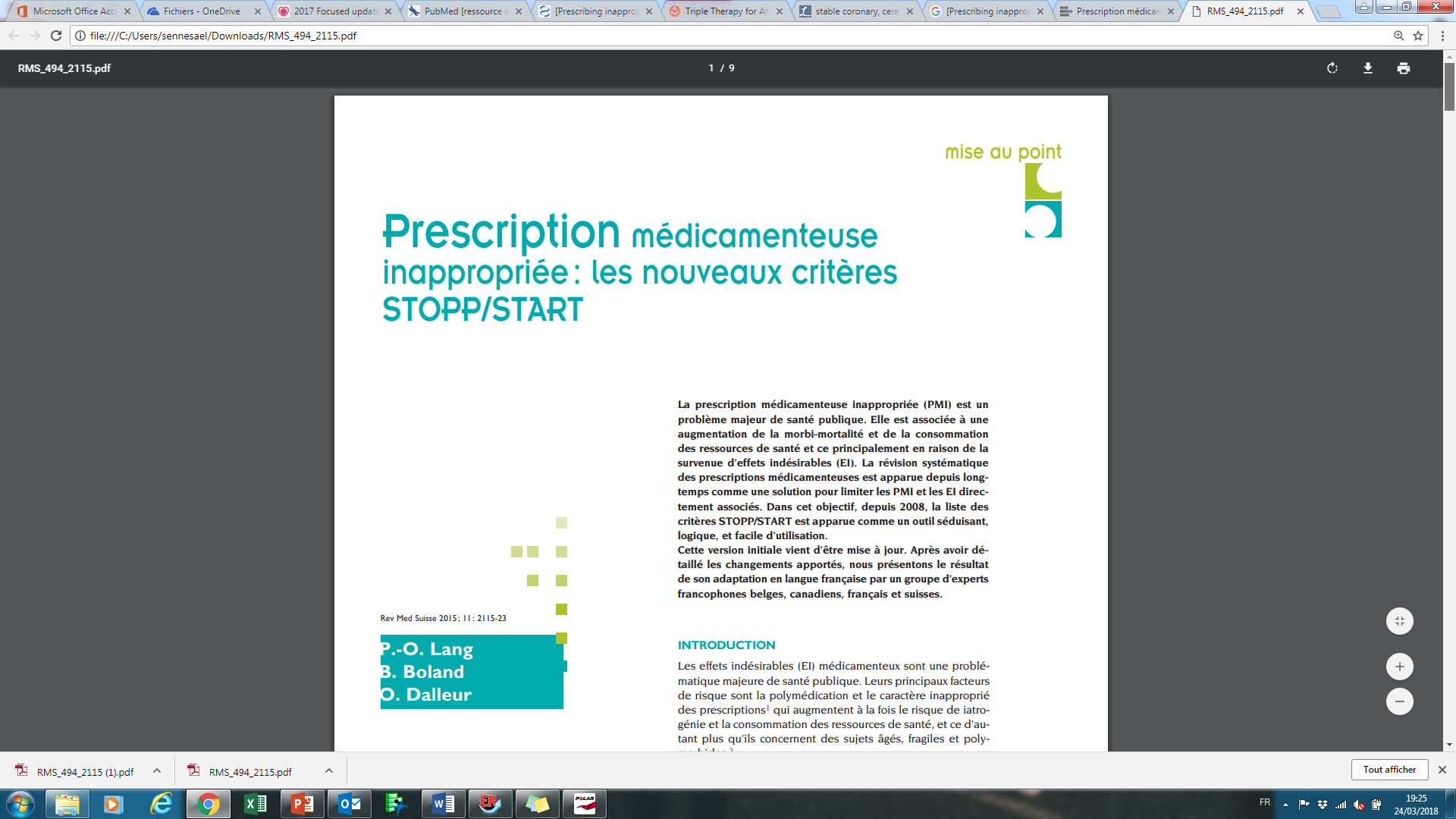 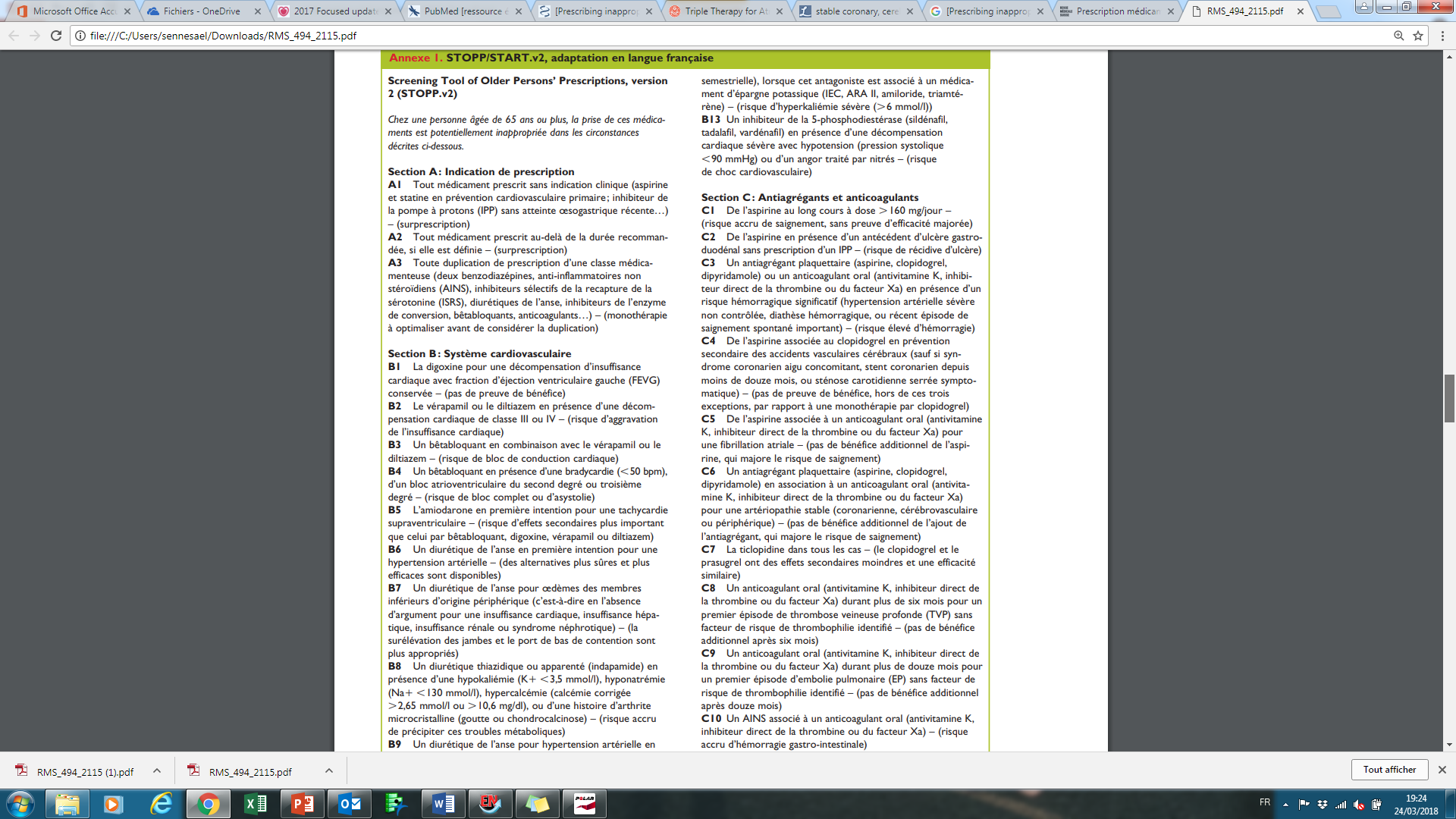 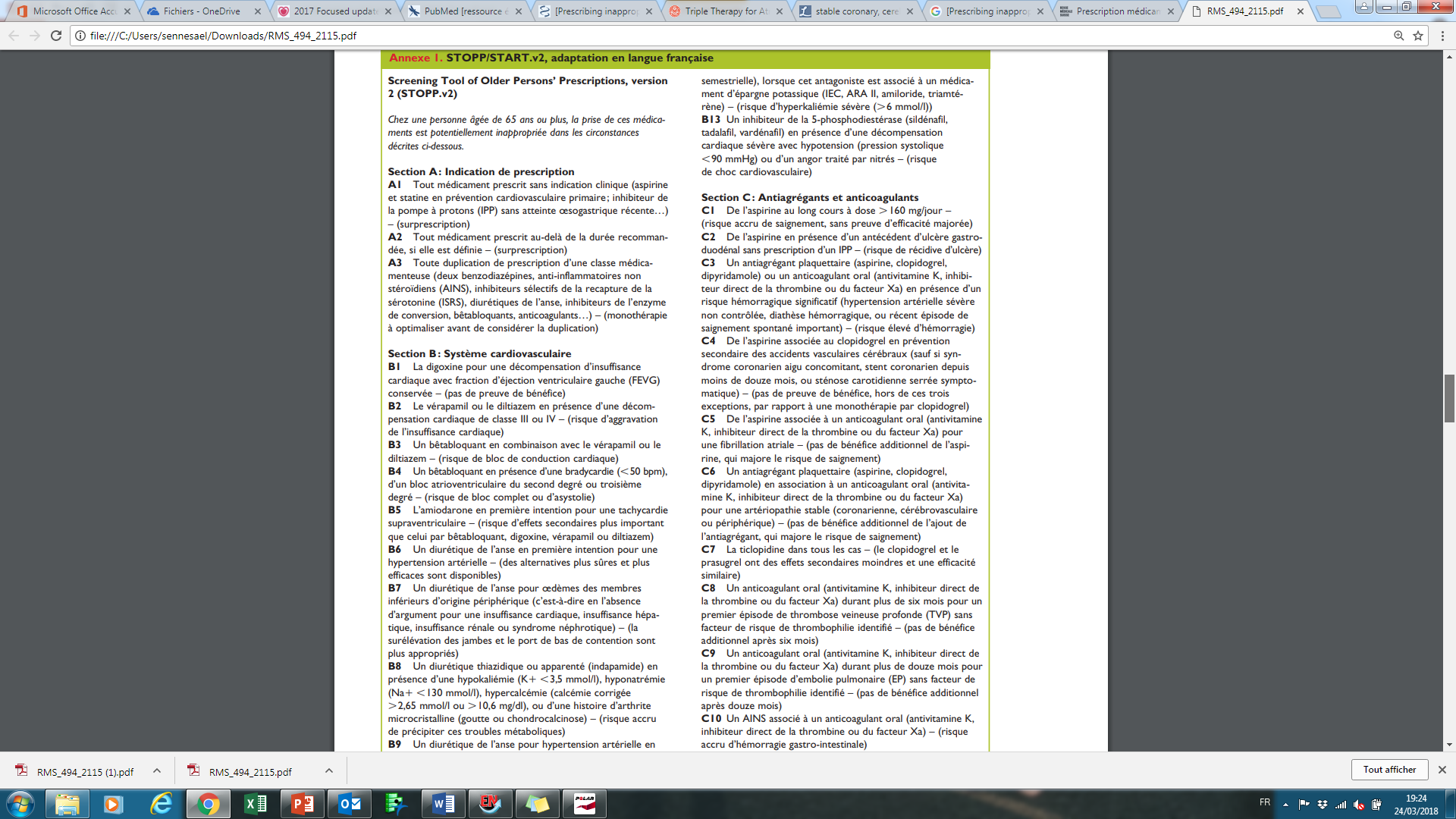 31
European Heart Journal (2014) 35, 3155–3179; Rev Med Suisse 2015; 11: 2115-23
Rev Med Suisse 2015 ; 11 : 1904-8
[Speaker Notes: Parler Brilique et Efient!!!
Recommandations d’experts: pas validées  PIONEER AF-PCI
In participants with atrial fibrillation undergoing PCI with placement of stents, the administration of either low-dose rivaroxaban plus a P2Y12 inhibitor for 12 months or very-low-dose rivaroxaban plus DAPT for 1, 6, or 12 months was associated with a lower rate of clinically significant bleeding than was standard therapy with a vitamin K antagonist plus DAPT for 1, 6, or 12 months. The three groups had similar efficacy rates, although the observed broad confidence intervals diminish the surety of any conclusions regarding efficacy.]
SITUATION CLINIQUE 1
Quid anticoagulation et antiagrégant plaquettaire?

SCA et intervention coronarienne percutanée
Triple thérapie la plus courte possible (1 mois ICP, 6 mois SCA)  à individualiser 
Puis ACO + clopidogrel ou aspirine jusqu’à 12 mois
Puis ACO seul après 1 an
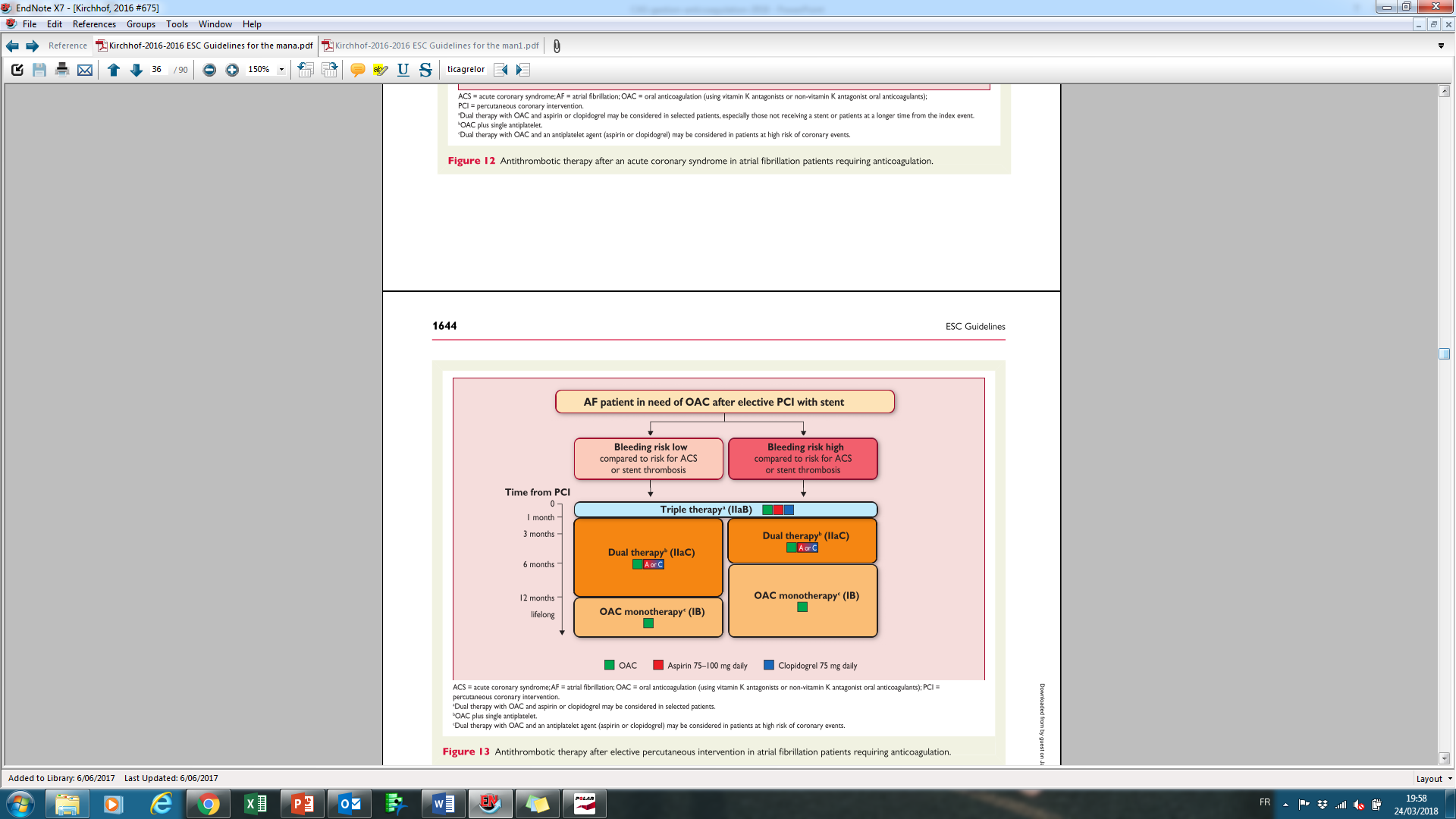 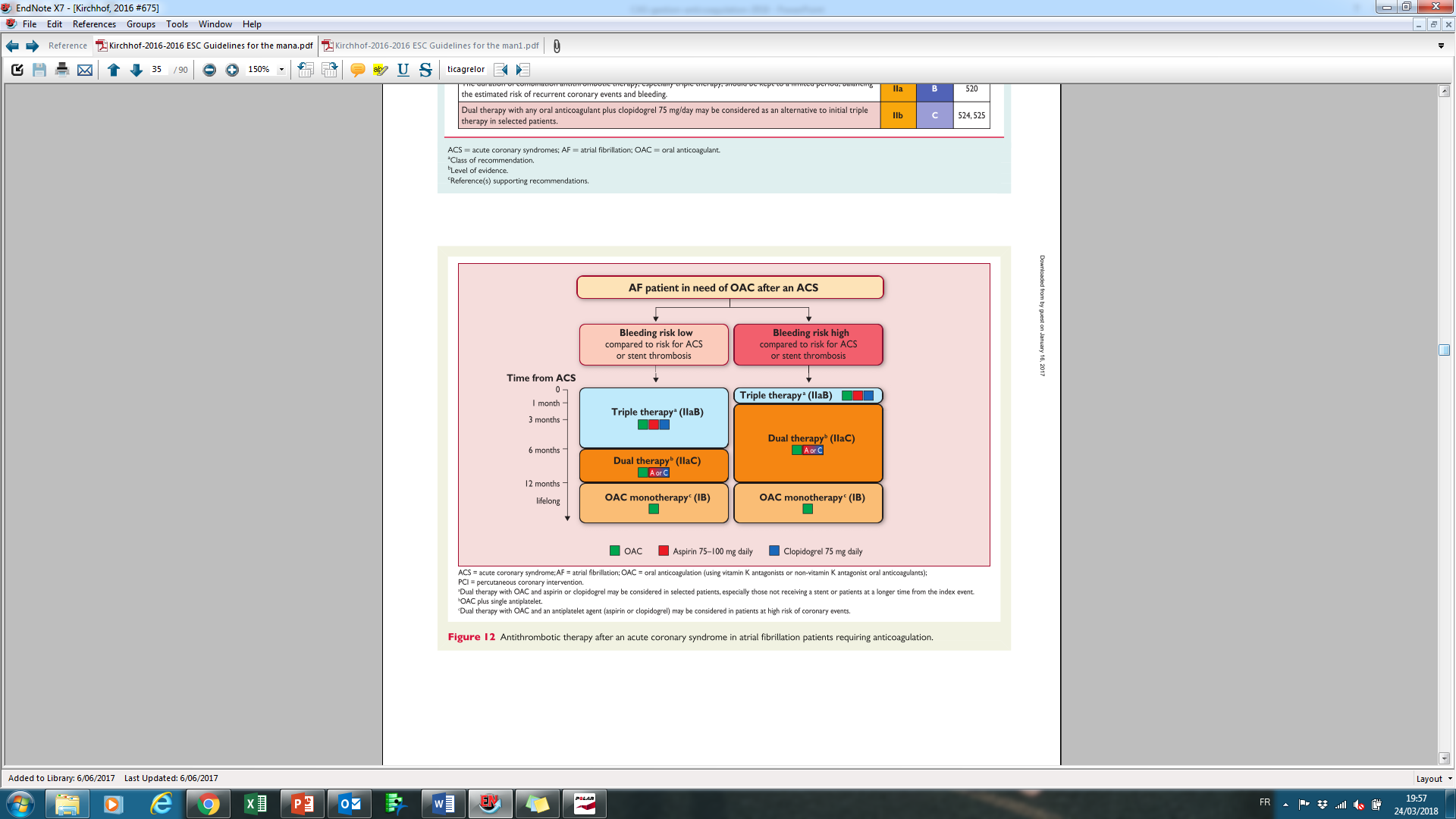 32
ESC guidelines - Europace 2016; 18: 1609-78.
[Speaker Notes: Parler Brilique et Efient!!!
Recommandations d’experts: pas validées  PIONEER AF-PCI
In participants with atrial fibrillation undergoing PCI with placement of stents, the administration of either low-dose rivaroxaban plus a P2Y12 inhibitor for 12 months or very-low-dose rivaroxaban plus DAPT for 1, 6, or 12 months was associated with a lower rate of clinically significant bleeding than was standard therapy with a vitamin K antagonist plus DAPT for 1, 6, or 12 months. The three groups had similar efficacy rates, although the observed broad confidence intervals diminish the surety of any conclusions regarding efficacy.]
SITUATION CLINIQUE 1
Quid anticoagulation et antiagrégant plaquettaire?
Vers une bithérapie ACO + antiplaquettaire plus précoce après SCA/ICP
WOEST		AVK + clopidogrel
PIONEER AF-PCI 	Rivaroxaban 15mg 1x/jour + inhibiteur P2Y12
RE-DUAL PCI	Dabigatran 150/110mg 2x/jour + clopidogrel ou ticagrelor
<> Triple thérapie
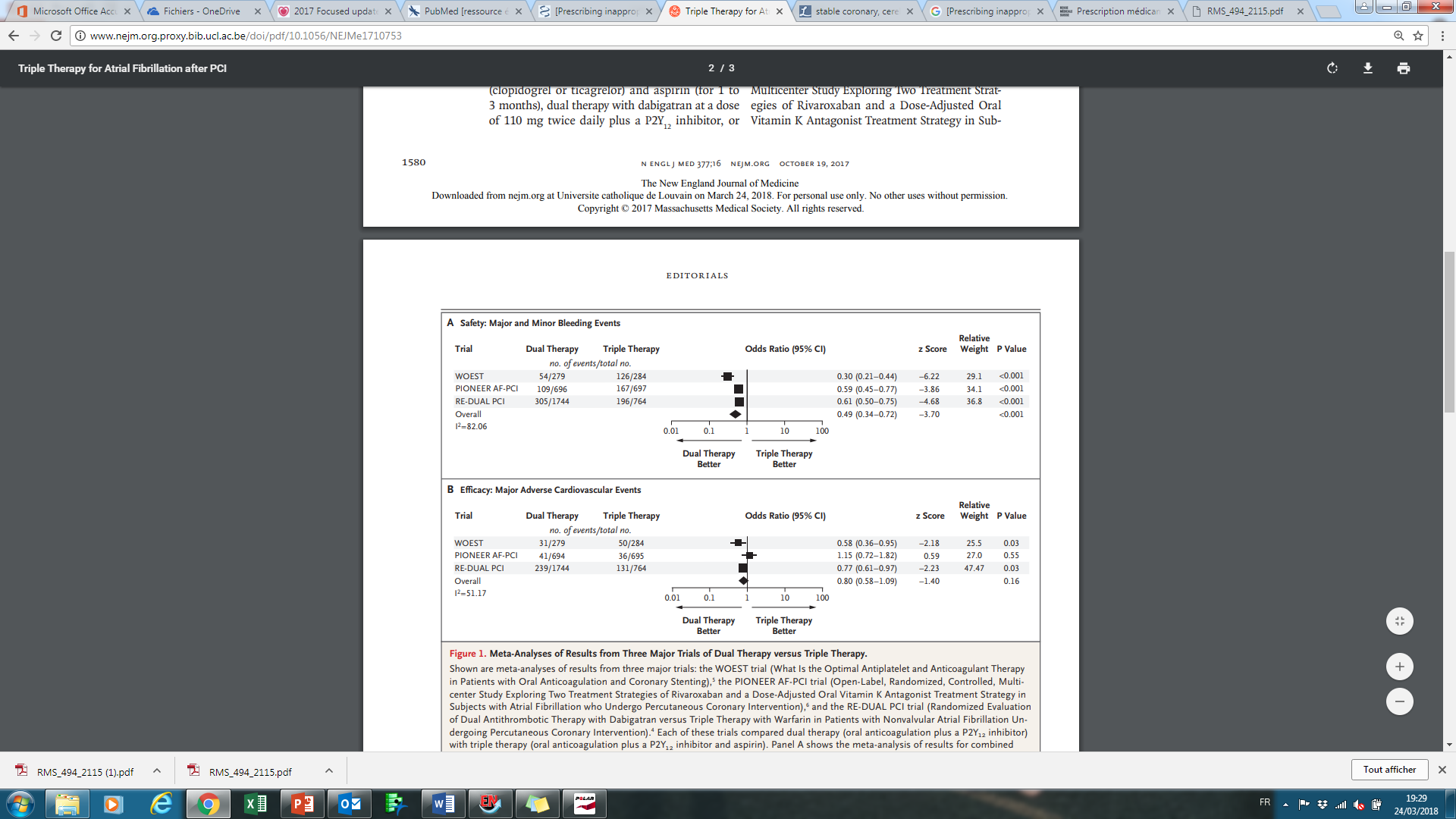 33
Etudes AUGUSTUS (apixaban) et ENTRUST-AF PCI (edoxaban) en cours
SITUATION CLINIQUE 1
Quel antidote pourrait être utilisé dans ce cas? 
Vitamine K
Un antidote n’est pas utile pour cette patiente.
Protamine
Un antidote spécifique du rivaroxaban
Quels sont les facteurs de risque de saignement chez Jeanne?
Quelle est la meilleure option thérapeutique pour cette patiente? 
Xarelto 15mg 1x/j 
Un autre AOD
HBPM
AVK
SITUATION CLINIQUE 1
Réévaluation et reprise de l’anticoagulation
Indication d’anticoagulation au long cours?
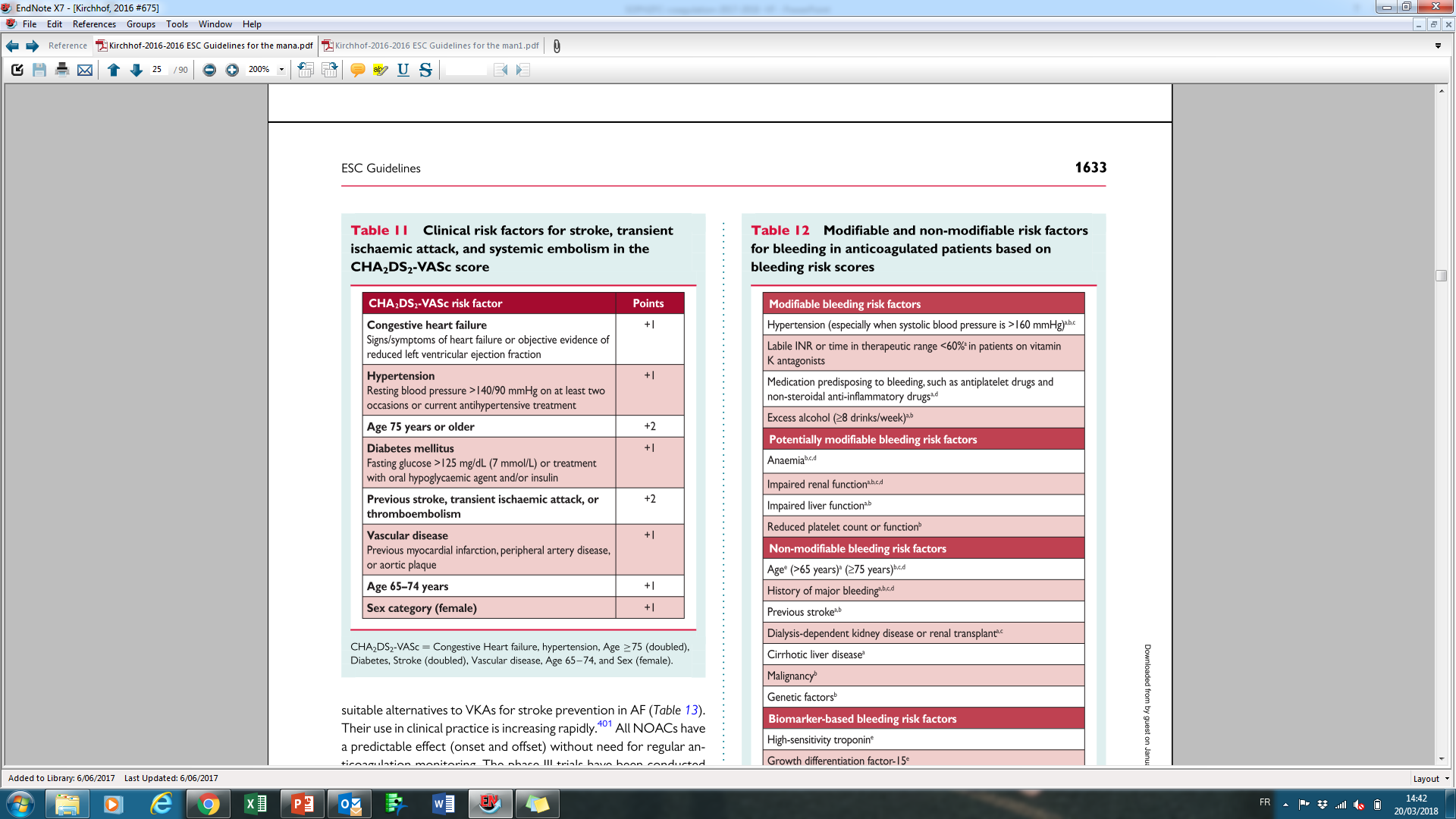 CHA2DS2-VASC score=6

Risque thrombotique élevé
Anticoagulation orale nécessaire
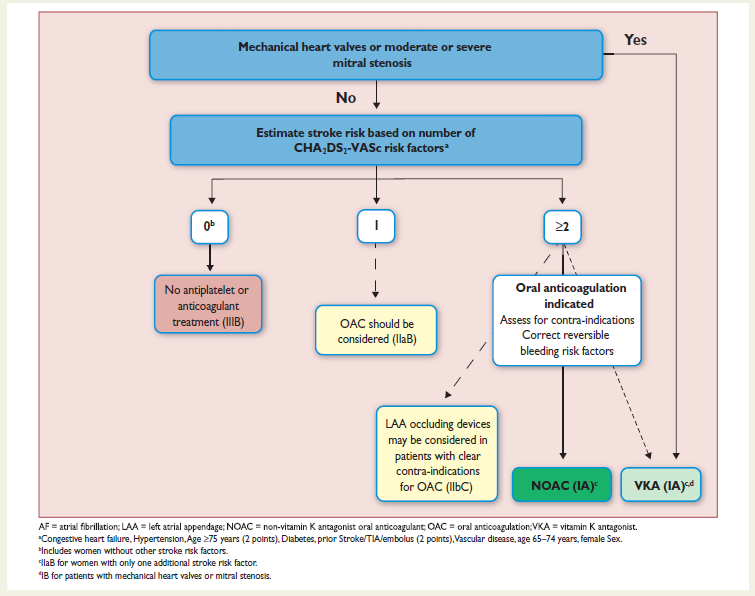 SITUATION CLINIQUE 1
Réévaluation et reprise de l’anticoagulation
AVK ou AOD?
Manque de données avec les AOD chez les patients < 50kg (et > 120kg)
Insuffisance rénale sévère (AVK – influencés)
Dosage montrant un surdosage en rivaroxaban et une élimination très ralentie
Mesure INR permettrait un suivi clinique + adhérence médicamenteuse
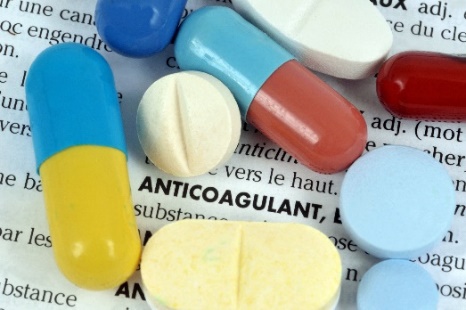 SITUATION CLINIQUE 2
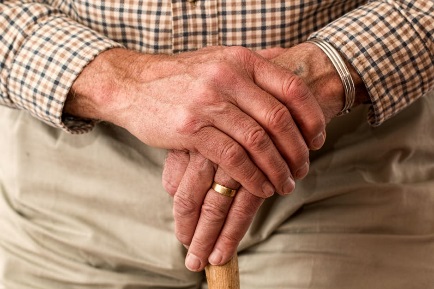 Paul – 81 ans
En consultation d’anesthésie préopératoire d’une PTH
Poids 78kg, taille 163 cm, BMI 29 kg/m²
Antécédents médicaux
Fibrillation auriculaire
HTA
BPCO
Cardiopathie hypertrophique
Paramètres
Créatinine sérique 1,23 mg/dl, CLcr CG 44 ml/min; TA 125/90 mmHg
37
SITUATION CLINIQUE 2
L’anesthésiste vous consulte pour savoir quelle est la meilleure prise en charge préopératoire  pour ce patient:

Stop Pradaxa® au J-5 avec un relais par HBPM thérapeutique 
Stop Pradaxa® au J-4 et pas de relais HBPM
Stop Pradaxa® au J-2 et pas de relais HBPM
Stop Pradaxa® au J-2 et relais par Clexane® prophylactique 40mg 1x/jour 
Dernière prise Pradaxa® 24h avant intervention
SITUATION CLINIQUE 2
25% des patients sous ACO nécessitent un arrêt temporaire de leur traitement.

3 questions à se poser pour la gestion peropératoire des AOD
Faut-il arrêter l’AOD pour l’intervention?
Faut-il réaliser un relais par HBPM?
Quand faut-il arrêter et reprendre l’AOD?
Procédure complexe, absence de consensus !
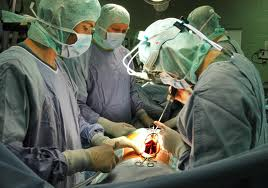 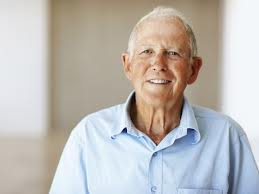 39
39
SITUATION CLINIQUE 2
Faut-il arrêter l’AOD pour l’intervention?
Cela dépend du risque hémorragique de la procédure.
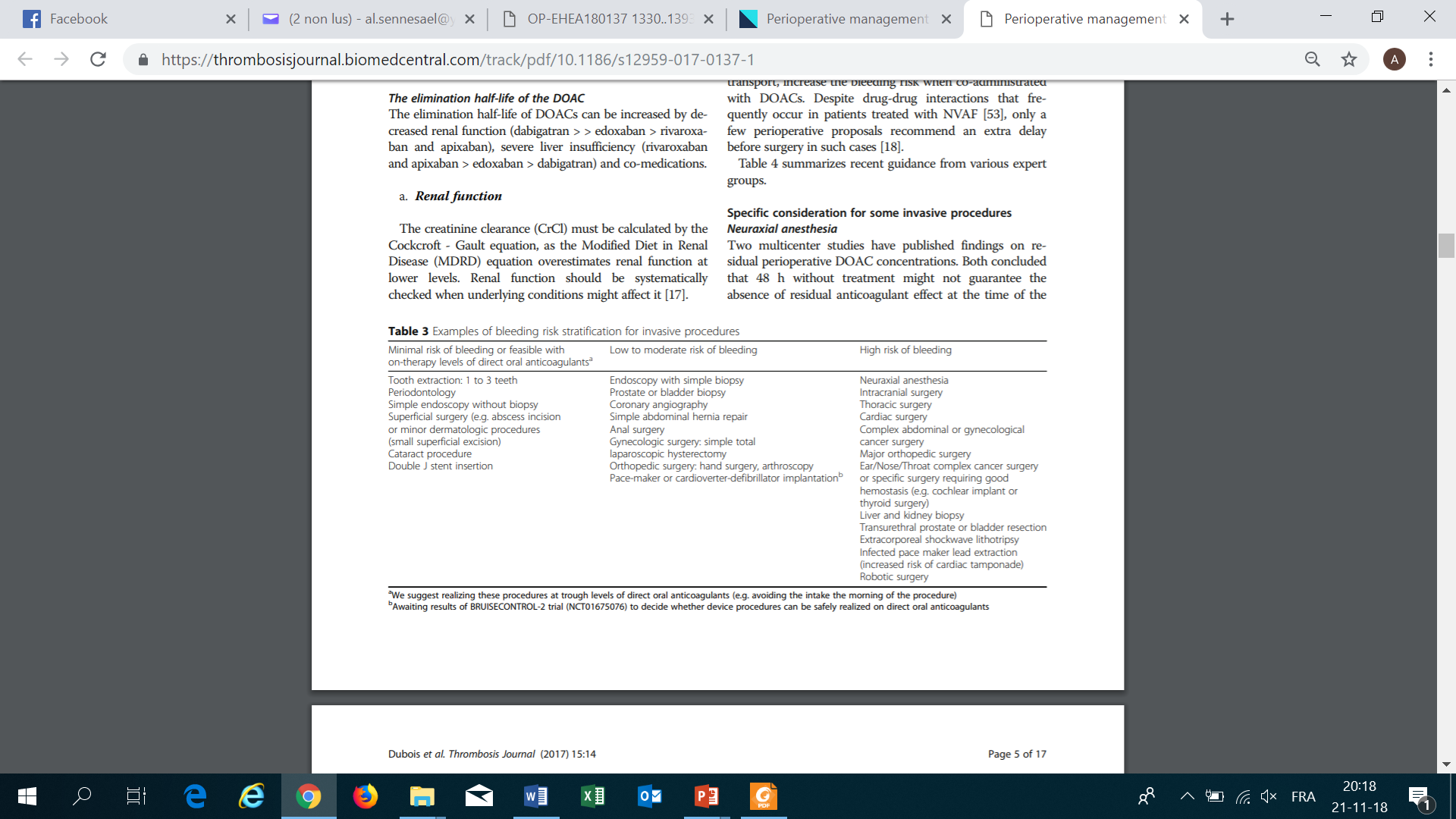 40
40
Dubois et al. Thrombosis Journal (2017) 15:14
[Speaker Notes: BRUISE control s
As compared with bridging therapy with heparin, a strategy of continued warfarin treatment at the time of pacemaker or ICD surgery markedly reduced the incidence of clinically significant device-pocket hematoma.
Risque minime: ne pas prendre dose du matin de l’intervention. Reprise à l’heure habituelle (min 6h d’intervalle avec la procédure)]
SITUATION CLINIQUE 2
Faut-il réaliser un relais par HBPM?
Controversé!
Etude BRIDGE :  risque de saignement majeur en cas de relais par HBPM
                              Mais peu de patients avec risque thrombotique élevé

Non recommandé par l’ESC pour les AOD en raison de leur courte demi-vie
Nécessité d’une procédure institutionnelle!
Proposition locale:
Relais HBPM chez patients avec risque thrombotique élevé et avec un arrêt de leur AOD > 48h
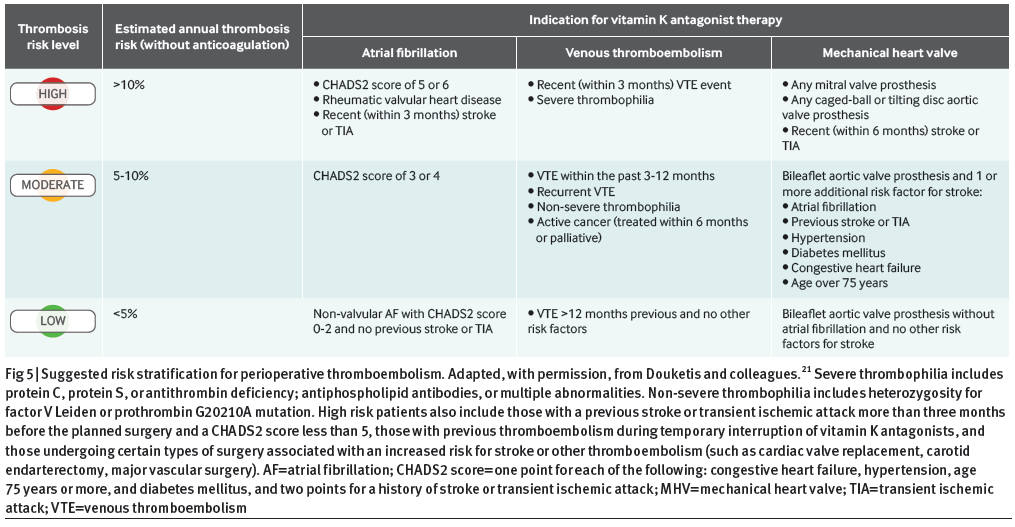 41
41
BMJ 2015;351:h2391
[Speaker Notes: Relais 24h après la dernière prise AOD – dernière dose 24h avant la chirurgie
CHA2DS2 vasc score >ou= 5]
SITUATION CLINIQUE 2
Quand faut-il arrêter un AOD?
T ½ court mais dépendant de la fonction rénale, de l’âge, des interactions…
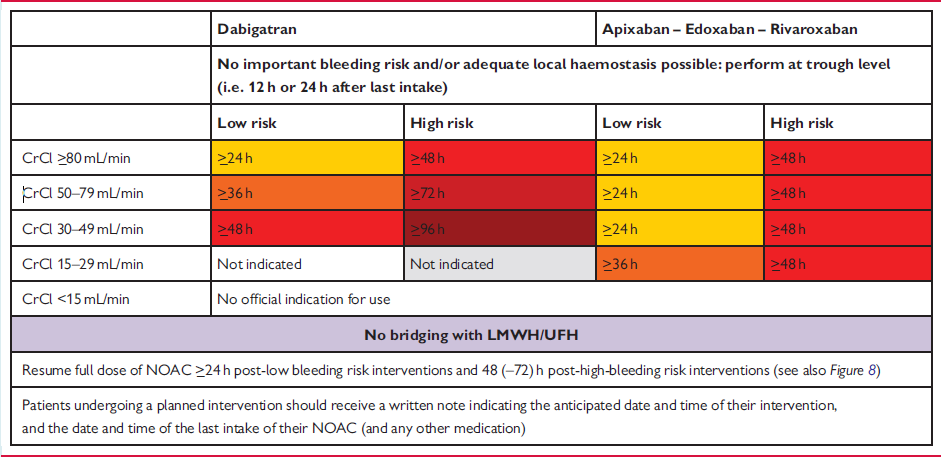 Consensus local:
Si relais HBPM, dernière dose 24h avant l’intervention
Si prise de l’AOD 1x/j le soir, la dernière prise est à prendre la veille du jour d’arrêt prévu
42
42
[Speaker Notes: Protocole PAUSE study:
Low bleed risk: 2-3 half lives (=> 24-36h)
High bleed risk: 4-5 half-lives (=>48-60h)
Add 1-2 days for moderate renal insufficiency]
SITUATION CLINIQUE 2
Quand faut-il reprendre un ACO?
Reprise dès que l’hémostase est rétablie et que le risque de saignement est faible. 
Evaluation du chirurgien! 
Pour de nombreuses interventions, reprendre une dose thérapeutique dans les 48-72h comporte un risque de saignement > risque embolique. 
HBPM prophylactique 6-8h post-op (immobilisation)
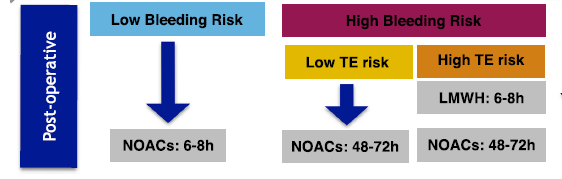 43
43
Faraoni et al. Critical Care (2015) 19:203
[Speaker Notes: Protocole PAUSE study:
Low bleed risk: 2-3 half lives
High bleed risk: 4-5 half-lives
Add 1-2 days for moderate renal insufficiency]
SITUATION CLINIQUE 2
L’anesthésiste vous consulte pour savoir quelle est la meilleure prise en charge préopératoire  pour ce patient:

Stop Pradaxa® au J-5 avec un relais par HBPM thérapeutique 
Stop Pradaxa® au J-4 et pas de relais HBPM
Stop Pradaxa® au J-2 et pas de relais HBPM
Stop Pradaxa® au J-2 et relais par Clexane® prophylactique 40mg 1x/jour 
Dernière prise Pradaxa® 24h avant intervention
[Speaker Notes: Dernière prise à J-4 au matin]
SITUATION CLINIQUE 3
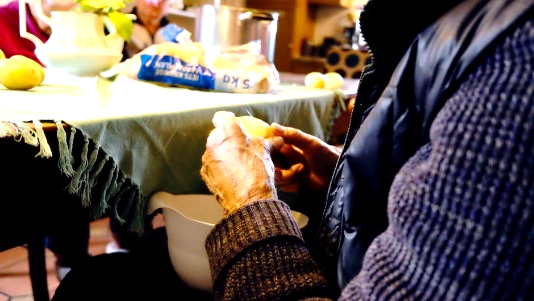 René – 76 ans
Hospitalisation en pneumologie pour dyspnée
10 cigarillos/jour, +++ verres de whisky/jour
Antécédents médicaux
HTA, AVC
Fibrillation auriculaire
Emphysème
HBP
SAS nécessitant un appareillage
Paramètres
Poids 70kg, creat 1,80 mg/dl, CLcr 35 ml/min, TA 130/80 mmHg
45
SITUATION CLINIQUE 3
Ajout Biclar® (clarithromycine) 500mg 2x/jour 
Le patient développe une hématurie dans le décours de son hospitalisation.

Quels sont les facteurs de risque de saignement de ce patient?

Quelles adaptations de traitement proposeriez-vous au médecin? 
       n.b. Un macrolide doit être maintenu. 
Diminuer la dose de Pradaxa® (110mg 2x/jour)
Arrêter toute anticoagulation
Passage à une HBPM
Passage à un AVK
46
SITUATION CLINIQUE 3
Facteurs de risque de saignement:
IR modérée à sévère (CLcr selon CG: 35ml/min)
Atcd AVC
Age > 65 ans
Prise d’aspirine, AINS
 clarithromycine et amiodarone (Inhibiteurs de la P-gp:  taux plasmatiques en dabigatran de 12-60%)
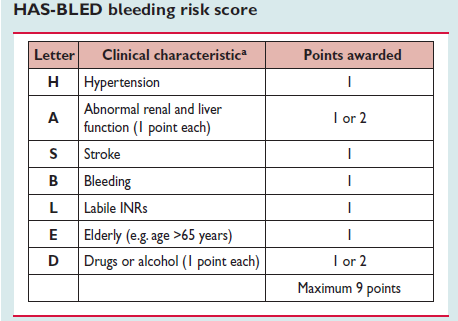 Patient à haut risque de saignement
      HAS BLED ≥ 3
47
[Speaker Notes: FR: IR, âge, atcd AVC, inhibiteur p-gp (amiodarone + clarithromycine), asaflow
Arrêt asaflow, Diminuer la dose de pradaxa au vu des facteurs de risque de saignement, ne plus prendre de diclofenac et de tolindol]
SITUATION CLINIQUE 3
Ajout Biclar® (clarithromycine) 500mg 2x/jour 
Le patient développe une hématurie dans le décours de son hospitalisation.

Quels sont les facteurs de risque de saignement de ce patient?

Quelles adaptations de traitement proposeriez-vous au médecin? 
       n.b. Un macrolide doit être maintenu. 
Diminuer la dose de Pradaxa® (110mg 2x/jour)
Arrêter toute anticoagulation
Passage à une HBPM
Passage à un AVK
48
SITUATION CLINIQUE 3
Quelles adaptations de traitement proposeriez-vous au médecin?
Diminuer la dose de Pradaxa® (110mg 2x/jour)
Arrêter toute anticoagulation
Passage à une HBPM
Passage à un AVK
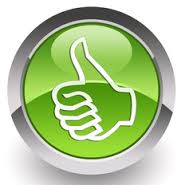 SITUATION CLINIQUE 3
Quelles adaptations de traitement proposeriez-vous au médecin?
Diminuer la dose de Pradaxa® (110mg 2x/jour)
Arrêter toute anticoagulation
Passage à une HBPM
Passage à un AVK
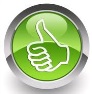 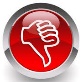 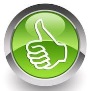 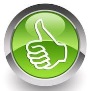 CHA2DS2-VASC score = 5  et atcd d’AVC 
Risque thrombotique élevé
Indication d’anticoagulation au long cours
Relais par HBPM le temps du traitement par clarithromycine
Possibilité AVK (anamnèse)
Améliorer la sécurité des patients aod
Renforcer le suivi des patients AOD (en consultation, à l’officine ou à l’hôpital)
Fonction rénale§        1 à 4x/an selon patient + adaptation de la dose
Adhérence                Evaluer les oublis de prise + autres raisons de non-adhérence
Saignement               Evaluer l’apparition de signes cliniques hémorragiques 
Traitements	              Evaluer la prise de médicaments ↑ le risque d’EIM
Réévaluer la prise d’aspirine, Éviter la prescription/délivrance d’AINS
§ S’assurer de la réalisation de prises de sang en officine
Promouvoir l’éducation du patient (en consultation, à l’officine ou à l’hôpital)
Compréhension de la nécessité/dangerosité du traitement
Connaissance des modalités de prise, précautions à observer, signes à rapporter
Prévoir un support papier pour le domicile
Délivrer une information ciblée et répétée
51
Améliorer la sécurité des patients aod
Individualiser le traitement anticoagulant
Selon caractéristiques cliniques et préférences du patient
Exemples:  éviter le Pradaxa en cas d’insuffisance rénale (IR) modérée ou de dyspepsie
                    éviter une prise 2x/jour chez un patient avec souci d’observance le soir
Un AVK reste parfois le meilleur choix
Préparer le retour à domicile des patients AOD
Transmission de rapports d’hospitalisation exacts dans un délai raisonnable
Délivrance d’une information orale + écrite au patient ou au soignant
Assurer la continuité des traitements
!! Risque d’EIM ↑ chez les patients âgés avec IR et poids < 50 kg
52
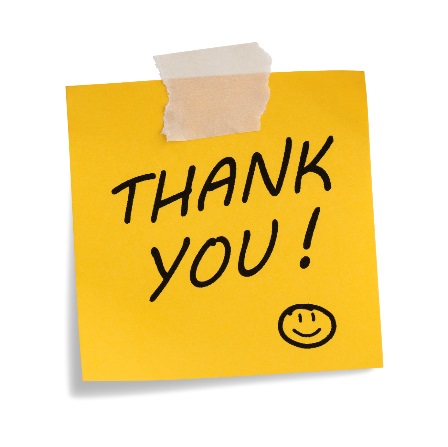 anne-laure.sennesael@uclouvain.be
53
Thrombose veineuse profonde
La durée du traitement dépendra de la présence de facteurs de risque.






* Réévaluation régulière du traitement

Traitement des patients avec cancer 
HBPM = 1er choix
AVK ou AOD en 2ème choix, après 6 mois de traitement par HBPM
Etudes en cours pour comparer AOD vs HBPM (edoxaban: ↓ TEV, ↑ major bleeding)
Absence de monitoring avec les AOD  quid en cas de DDI, de chimiothérapie néphrotoxique, d’altération de l’absorption?
Chest. 2016;149:315-352; J Thromb Thrombolysis 2016;41:32; Eur Heart J 2014; 35: 3033-69; Réunion de consensus INAMI 2013; J Thromb Thrombolysis 2016;41:81–91; N Engl J Med 2018; 378: 615-24.
54
[Speaker Notes: DUREE DE TRAITEMENT

Chest 2016
In patients with a proximal DVT of the leg or PE provoked by surgery, we recommend treatment with anticoagulation for 3 months.
In patients with a proximal DVT of the leg or PE provoked by a nonsurgical transient risk factor, we recommend treatment with anticoagulation for 3 months 
In patients with an isolated distal DVT of the leg provoked by surgery or by a nonsurgical transient risk factor, we suggest treatment with anticoagulation for 3 months
In patients with a first or second VTE that is an unprovoked proximal DVT of the leg or PE and who have a (i) low or moderate bleeding risk (see text), we suggest extended anticoagulant therapy (no scheduled stop date), and (ii) high bleeding risk (see text), we recommend 3 months of anticoagulant therapy
In all patients who receive extended anticoagulant therapy, the continuing use of treatment should be reassessed at periodic intervals 

SR Cochrane 2017
Evidence is currently insufficient to permit definitive conclusions concerning the effectiveness and safety of extended thromboprophylaxis in prevention of recurrent VTE after initial oral anticoagulation therapy among participants with unprovoked VTE.

PADIS-PE randomized trial:
Among patients with a first episode of unprovoked pulmonary embolism who received 6 months of anticoagulant treatment, an additional 18 months of treatment with warfarin reduced the composite outcome of recurrent venous thrombosis and major bleeding compared with placebo. However, benefit was not maintained after discontinuation of anticoagulation therapy.

CANCER ASSOCIATED THROMBOSIS

Anticoagulation Forum Guidance
We suggest that patients with active cancer (i.e. known disease or receiving some form of anti-cancer therapy) and VTE be treated with LMWH for at least 6 months.
Chest2016
We suggested LMWH over VKA in patients with cancer for the following reasons: there is moderate-quality evidence that LMWH was more effective than VKA in patients with cancer; there is a substantial rate of recurrent VTE in patients with VTE and cancer who are treated with VKA; it is often harder to keep patients with cancer who are on VKA in the therapeutic range; LMWH is reliable in patients who have difficulty with oral therapy (eg, vomiting); and LMWH is easier to withhold or adjust than VKA if invasive interventions are required or thrombocytopenia develops.
Thrombosisadviser
ASCO consider VKAs as an acceptable alternative for long-term therapy if LMWH is not used,2 e.g. due to the high costs and the discomfort/burden of daily injections associated with LMWHs.9
Prospective, randomized, open-label studies comparing the efficacy and safety of DOACs to LMWHs for CAT treatment include Hokusai-VTE Cancer (edoxaban), select-d and CASTA-DIVA (rivaroxaban) and CARAVAGGIO (apixaban).
Hokusai-VTE cancer (NEJM 2018): edoxaban vs dalterparin (6-12 months of Tx)
The rate of recurrent venous thromboembolism was lower but the rate of major bleeding was higher with edoxaban than with dalteparin.]
Prophylaxie tev pour les vols longue durée
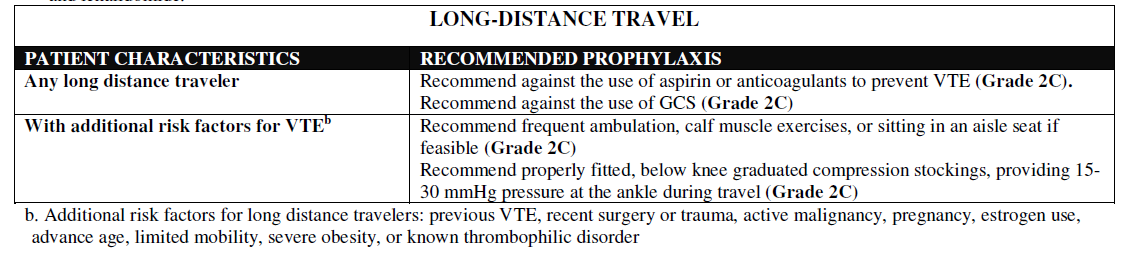 9th Edition Antithrombotic Therapy and Prevention of Thrombosis Guidelines: Summary Prevention of VTE; CHEST 2012
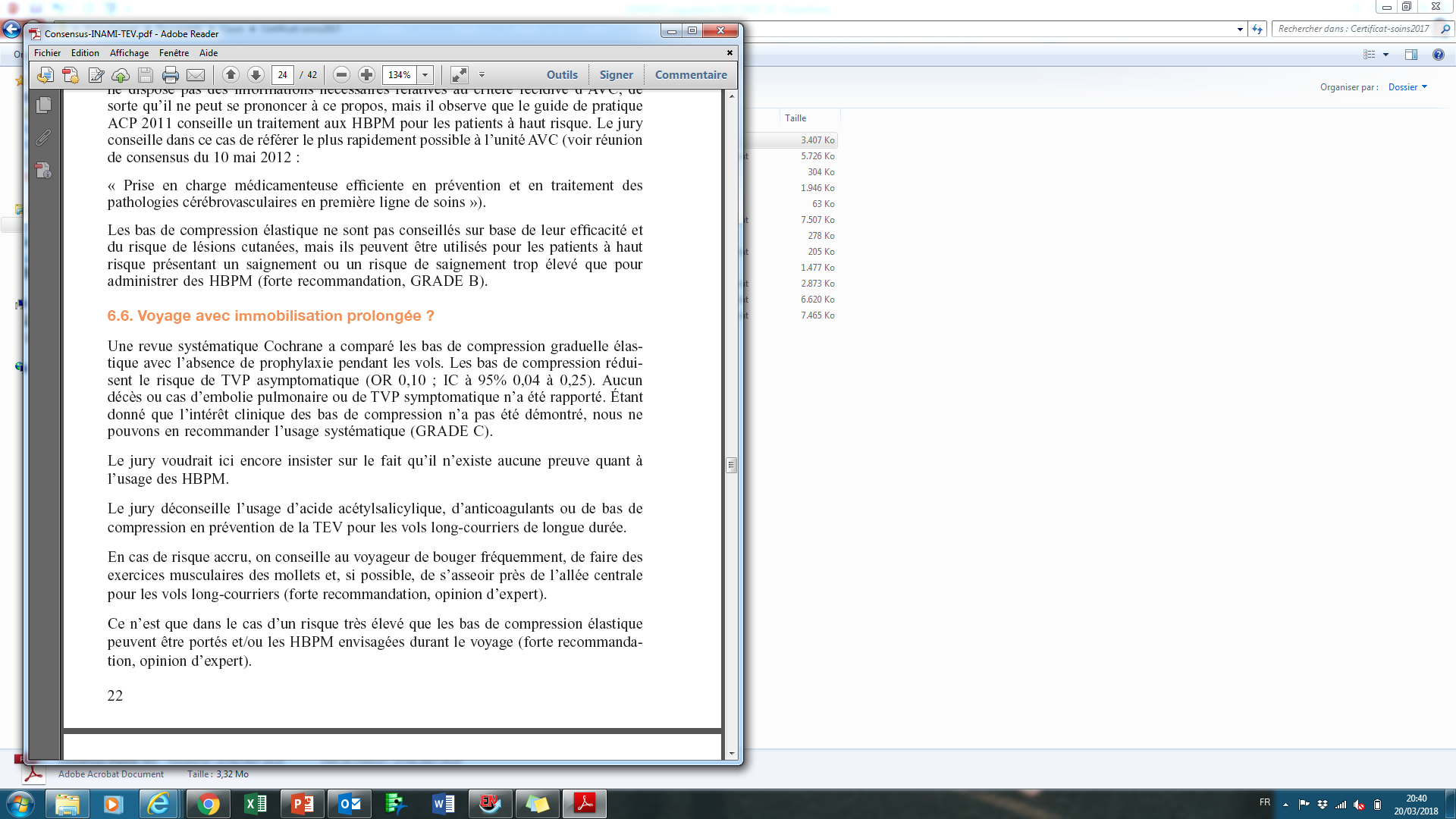 Réunion consensus INAMI - 2013
55
Anticoagulation  chez la femme enceinte
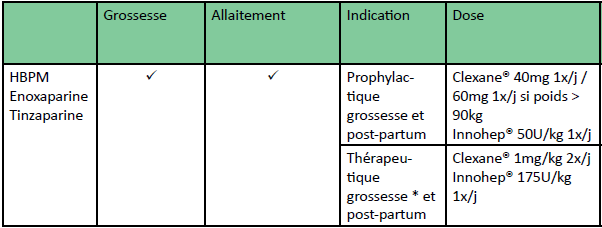 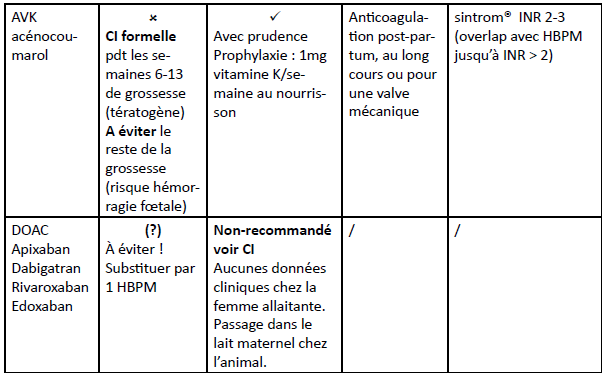 Guide d’utilisation des anticoagulants-CHU UCL Namur déc 2016
56
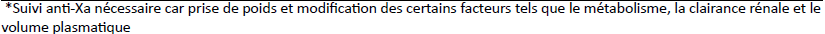 Relais entre anticoagulants
57
57
Que faire en cas d’oubli?
NE JAMAIS PRENDRE UNE DOUBLE DOSE pour compenser la dose oubliée
Si OUBLI de > 1 dose  contacter le médecin!
AVK
Délai de 8h max pour reprendre la dose oubliée
Si > 8h : passer la dose oubliée
Si prise de l’AOD 2x/jour (dabigatran, apixaban)
Délai de 6h max pour reprendre la dose oubliée
Si > 6h : passer la dose oubliée
Si prise de l’AOD 1x/jour (rivaroxaban, edoxaban)
délai de 12h max pour reprendre la dose oubliée
Si > 12h: passer la dose oubliée
EXCEPTION: Rivaroxaban dans la phase de traitement TEV
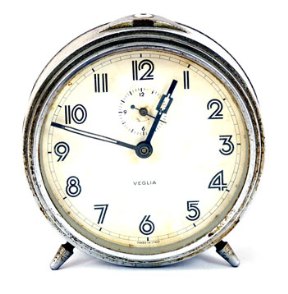 58
Sites de référence
http://www.bsth.be/ (carte patient)
http://www.uclmontgodinne.be/gorganimedical.php?action=servicedetail&serviceid=143 (NTHC – fiches patient)
http://thrombosiscanada.ca
https://www.thrombosisadviser.com/en/professionals/
http://ansm.sante.fr/Dossiers/Les-anticoagulants/Les-anticoagulants-en-France-Etudes-et-surveillance/(offset)/0 (rapport anticoagulation ANSM)
http://www.escardio.org/ (guidances européennes)
http://journal.publications.chestnet.org/ss/guidelines.aspx (guidances TVP/EP)
59